EL ALCOHOL COMO FACTOR DE RIESGO CARDIOVASCULAR
LO QUE DEBEMOS SABER DEL ALCOHOL
DRA. NATALIA MORALES CARRASCO
MÉDICO PSIQUIATRA, ALTA ESPECIALIDAD EN MANEJO DE ADICCIONES
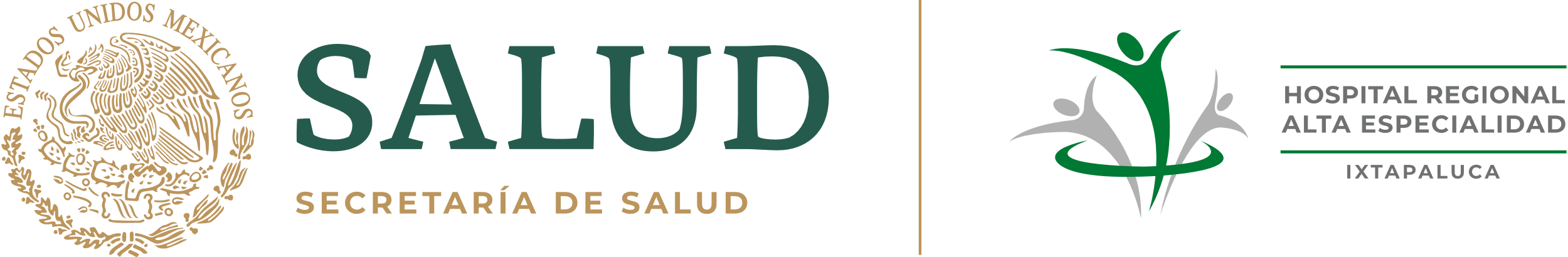 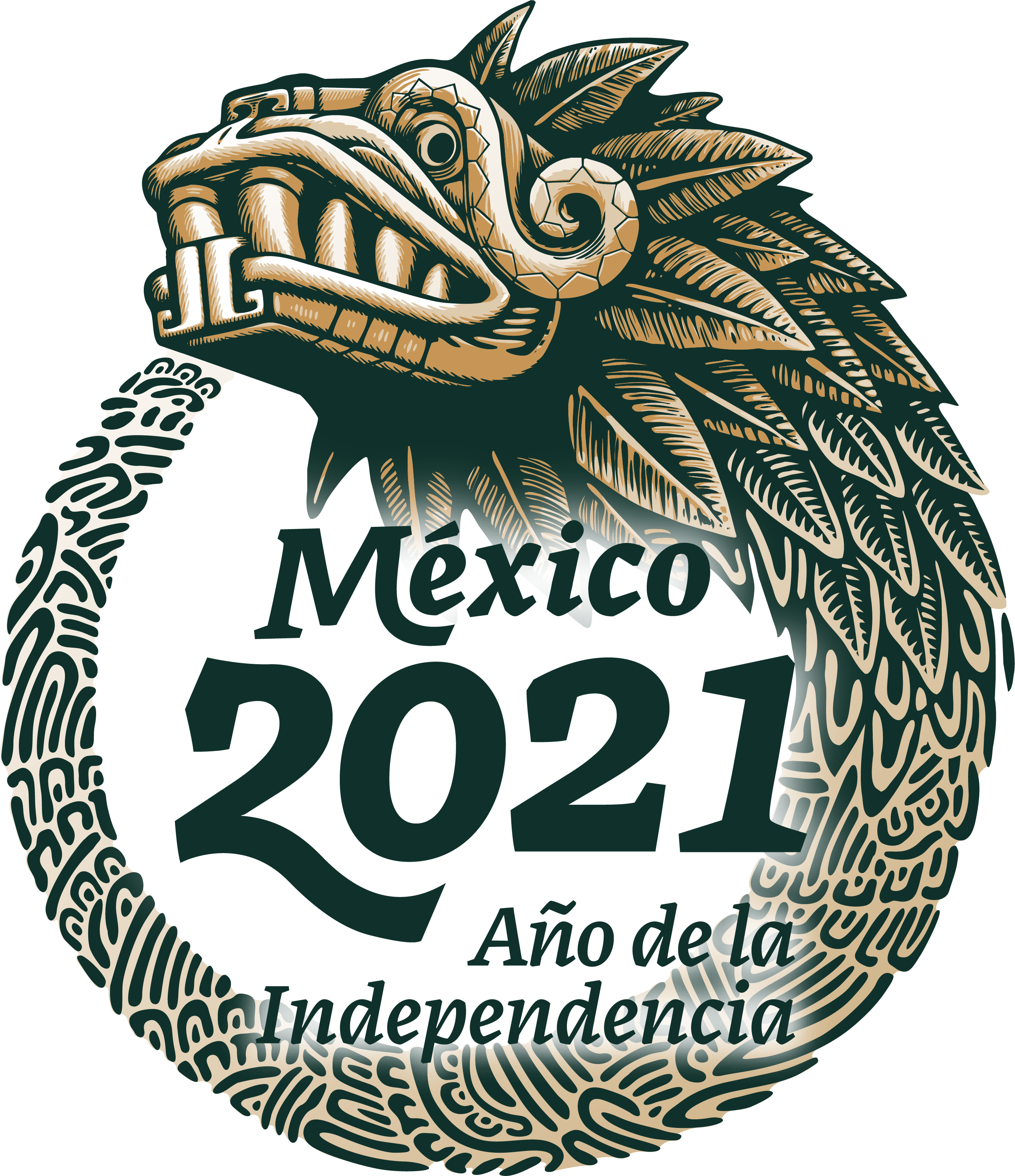 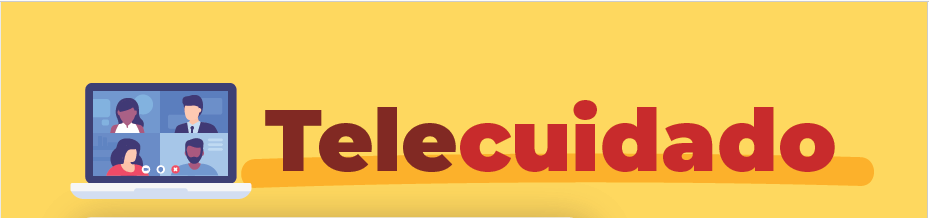 [Speaker Notes: El alcohol es un líquido incoloro, de olor característico, soluble EN AGUA, esto es importante porque La concentración de alcohol en el cuerpo dependerá de la cantidad de agua contenida en dicho cuerpo y se distribuirá desde el tubo digestivo a la sangre y de allí a todos los tejidos y fluidos en proporción a su contenido de agua.]
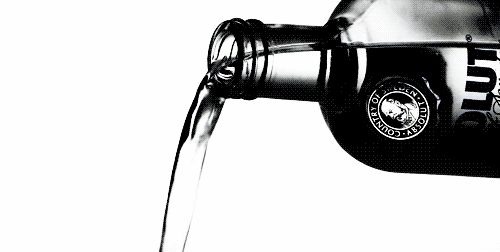 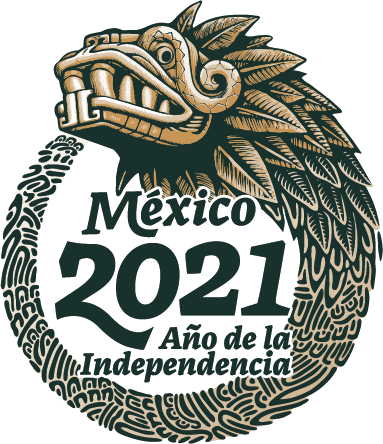 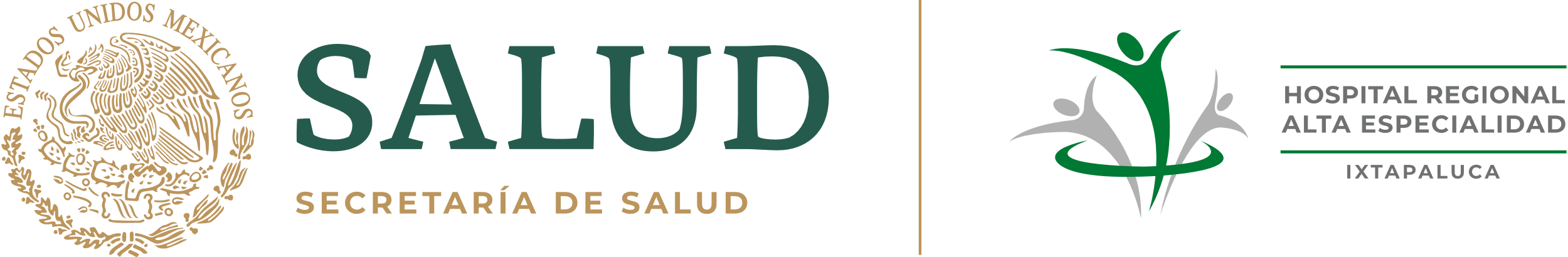 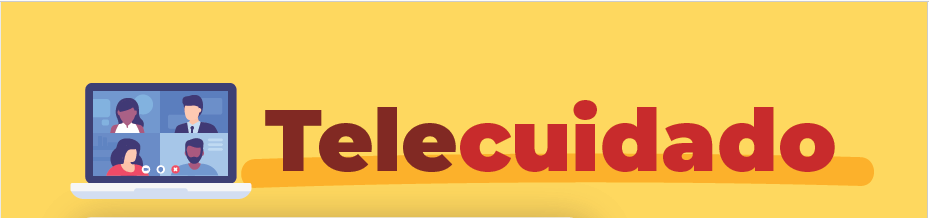 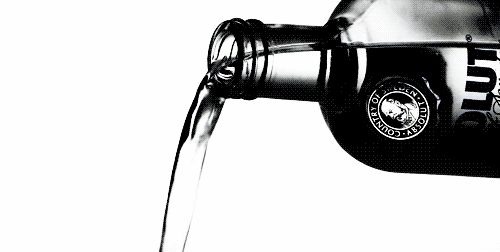 [Speaker Notes: LAS MUJERES TENEMOS MENOS AGUA CORPORAL PORQUE TENEMOS MÁS GRASA, A DIFERENCIA DE LOS HOMBRES, ENTONCES, SI AMBOS TOMARAMOS LA MISMA CANTIDAD NOS AFECTARIA MÁS A LAS MUJERES, LLEGARIAMOS MÁS RÁPIDO AL PUNTO DE EBRIEDAD PORQUE EL ALCOHOL ESTÁ MAS CNCENTRADO, A DIFERENCIA EN LOS HOMBRES QUE ESTA MÁS DILUIDO, CLARO, TAMBIÉN INFLUYEN OTROS FACTORES PERO ES IMPORTANTE TENER ESTO EN CLARO
Y ESTA NO ES LA ÚNICA CARACTERISTICA QUE AFECTA EL PROCESAMIENTO DEL ALCOHOL EN EL CUERPO….]
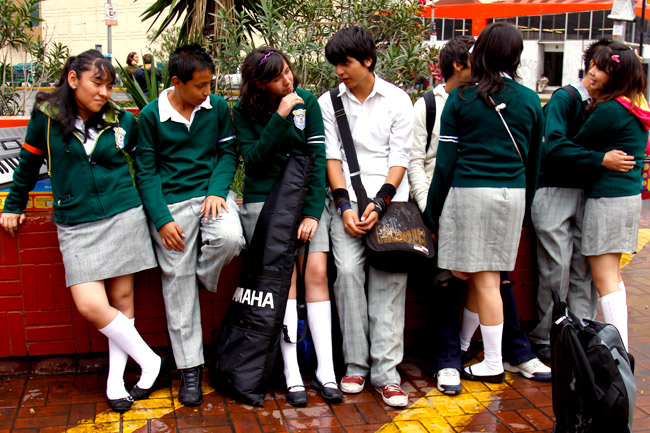 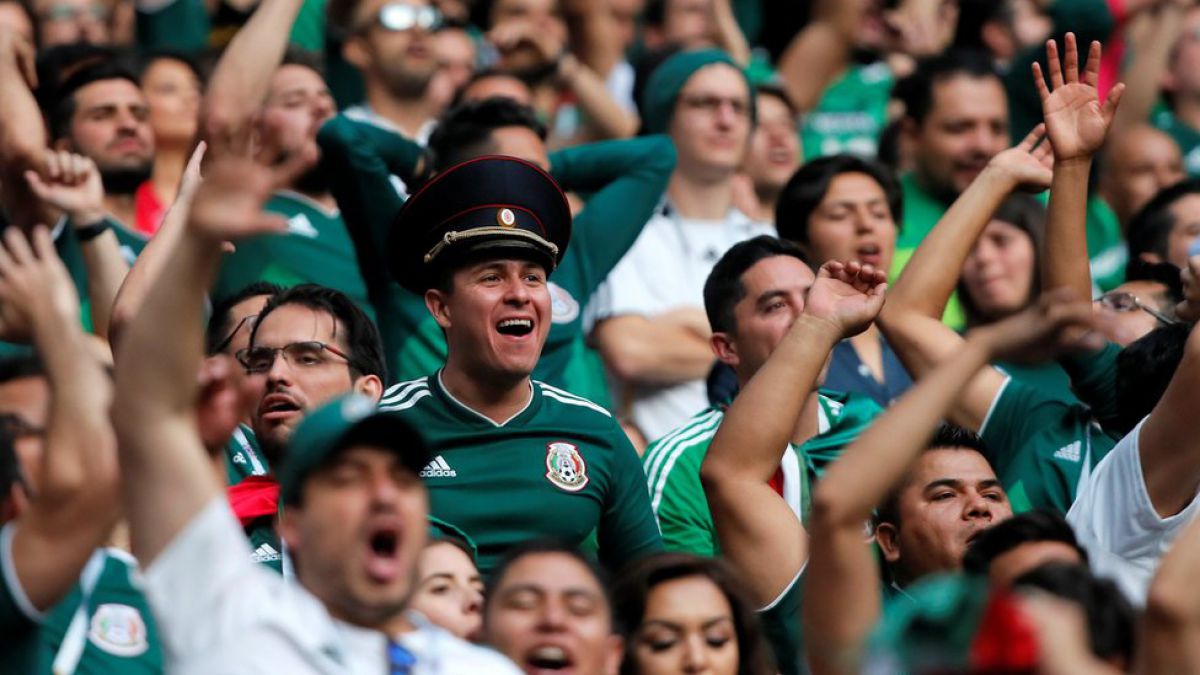 [Speaker Notes: La edad también influye, los jóvenes eliminan el alcohol a una velocidad más lenta porque la molécula responsable de hacerlo aun no está del todo desarrollada]
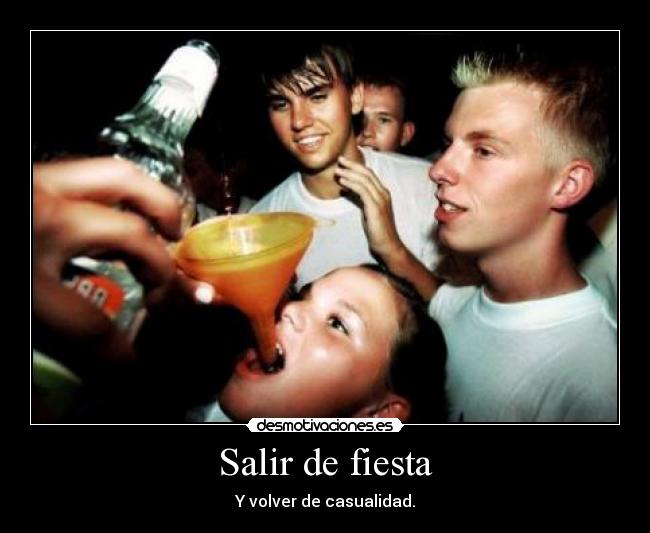 [Speaker Notes: Lo rápido del consumo provoca una absorción más rápida del alcohol en el tubo digestivo y por lo tanto, una mayor concentración.]
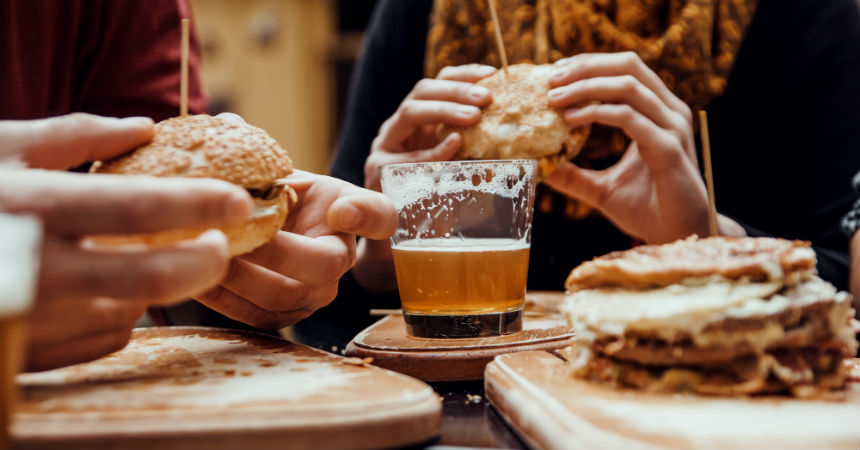 [Speaker Notes: Tener comida en el estómago, además de limitar la absorción de alcohol en el tubo digestivo, también favorece que haya una mayor cantidad de la molécula que elimina el alcohol (alcohol deshidrogenasa)]
[Speaker Notes: El alcohol se ha utilizado ampliamente en muchas culturas durante siglos y en nuestro país su consumo forma parte de nuestros usos y costumbres: es nuestra droga cultural por excelencia, hasta el punto de que el hecho de beber es considerado normal además de ser un producto muy versátil]
[Speaker Notes: Desde proporcionar calor y alegrías, hasta curar enfermedades, ser usado como anestésico, estimulante y relajante en las diferentes guerras y revueltas, a ser usado como moneda de pago  y ser la base de la alimentación de millones de personas]
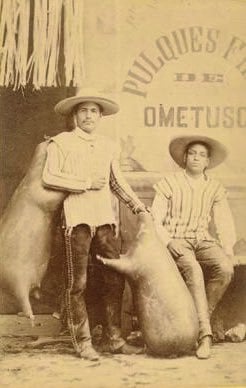 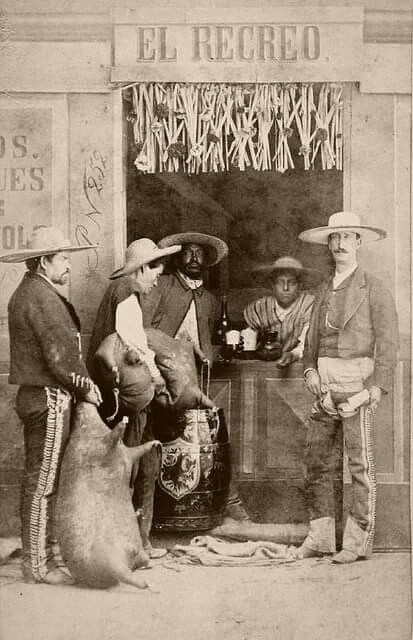 [Speaker Notes: Es también fuente de dichos sociales como decir HASTA LAS MANITAS ……pulque Elaborado a partir de la fermentación del aguamiel que se obtiene del tronco del magüey, se produce desde la época de los aztecas donde se  consumía bajo estrictos parámetros y en un contexto esencialmente ritual.]
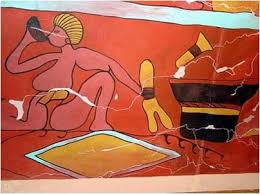 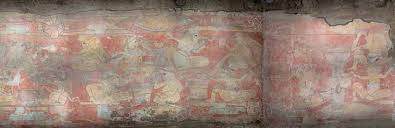 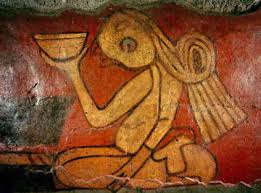 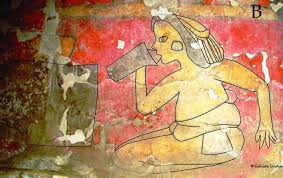 [Speaker Notes: Mural de los bebedores de cholula   representa el contacto de los hombres con los dioses y sus antepasados y es el único mural donde esta comunicación entre lo humano y lo sagrado se da a través del pulque observando a más de 100 personas bebiéndolo.]
¿Qué es una bebida alcohólica?
[Speaker Notes: se entiende por bebida alcohólica aquella bebida en cuya composición está presente el etanol en forma natural o adquirida, y cuya concentración sea igual o superior al 1 por ciento de su volumen y que tiene diferente concentración dependiendo de su proceso de elaboración.
Existen dos tipos de bebidas alcohólicas: las fermentadas y las destiladas.
Las destiladas más frecuentes es, el whiskey, vodka, ron, mezcal, tequila]
BEBIDAS FERMENTADAS
[Speaker Notes: Las bebidas fermentadas son las procedentes de frutas o de cereales que, por acción de ciertas sustancias microscópicas (levaduras), el azúcar que contienen se convierte en alcohol.
Las bebidas fermentadas más comunes son el vino, la cerveza y la sidra]
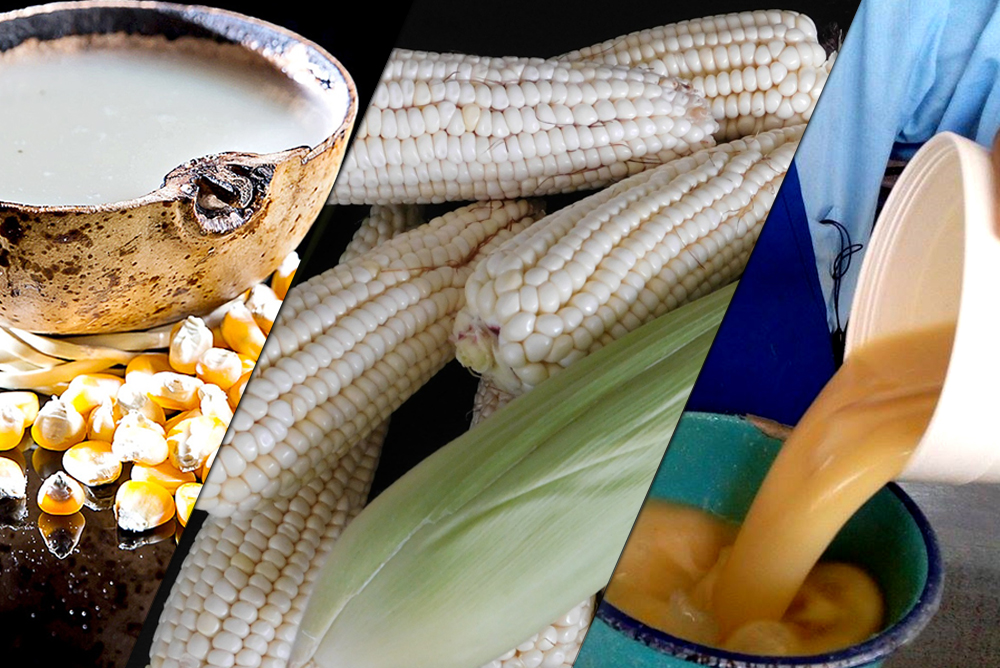 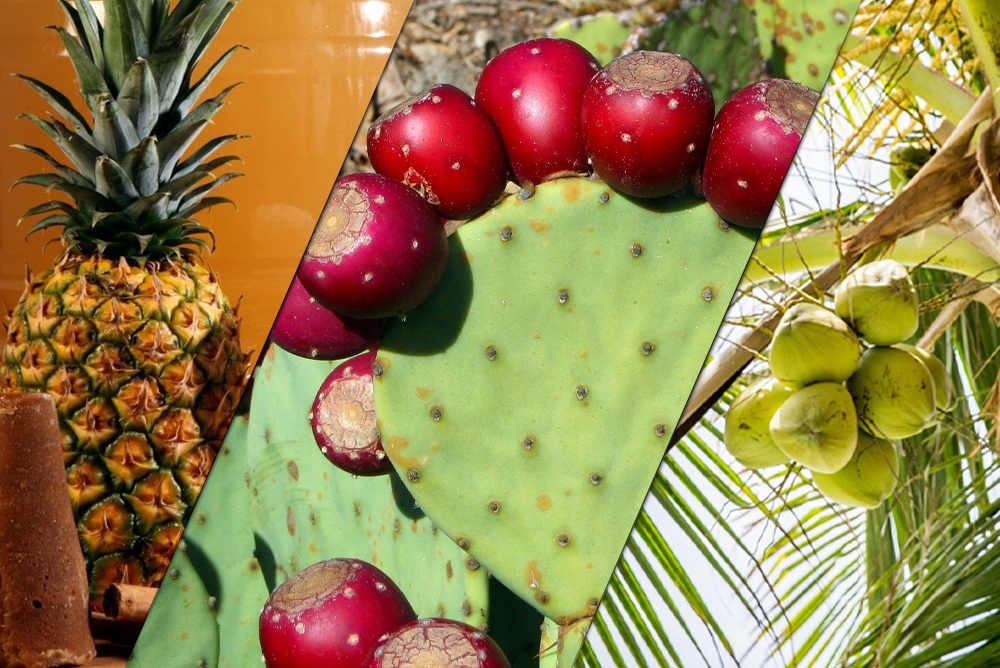 [Speaker Notes: BEBIDAS FERMENTADAS DE MAIZ : TESGUINO (NORTE DE MÉXICO CON 8-14 GRADOS ALCOHOL)
TEJUINO (JALISCO) 1 GRADO ALCOHOL

TEPACHE (PIÑA)
TUNA CARDONA (COLONCHE) BAJÍO 4-6% ALCOHOL
TUBA (COLIMA) PALMA DE COCO]
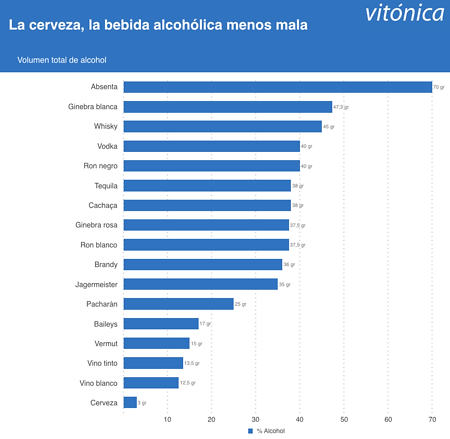 ¿Qué son los grados de alcohol en una bebida?
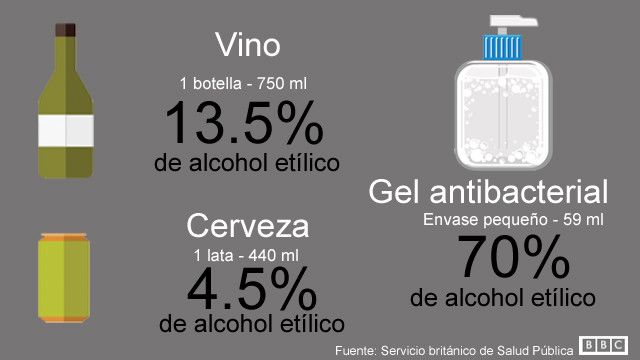 Alcohol absoluto en 100 ml
[Speaker Notes: ´poiuytrpLa graduación alcohólica se expresa en grados y mide el contenido de alcohol absoluto en 100 ml, o sea el porcentaje de alcohol que contiene una bebida; es decir un vino que tenga 13 grados, significa que 13 cc de cada 100 cc son de alcohol absoluto, es decir el 13%]
¿Existe una cantidad recomendada de alcohol?
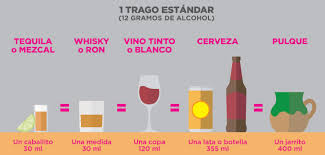 TRAGO ESTÁNDAR: 13 gramos de alcohol puro.
[Speaker Notes: Caguamon de 1.2 lt= 3.4 copas estandar]
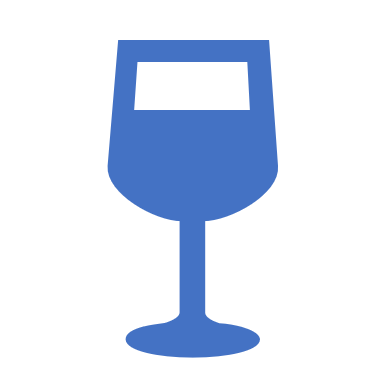 “No existe un acuerdo en cuanto a cuál es el nivel de alcohol que implica un riesgo pero, cualquier nivel de consumo de alcohol implica riesgos”
Organización Mundial de la Salud, 2004.
[Speaker Notes: La única cantidad segura de consumir es CERO]
Consumo excesivo
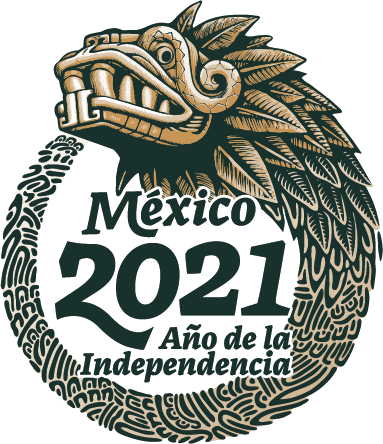 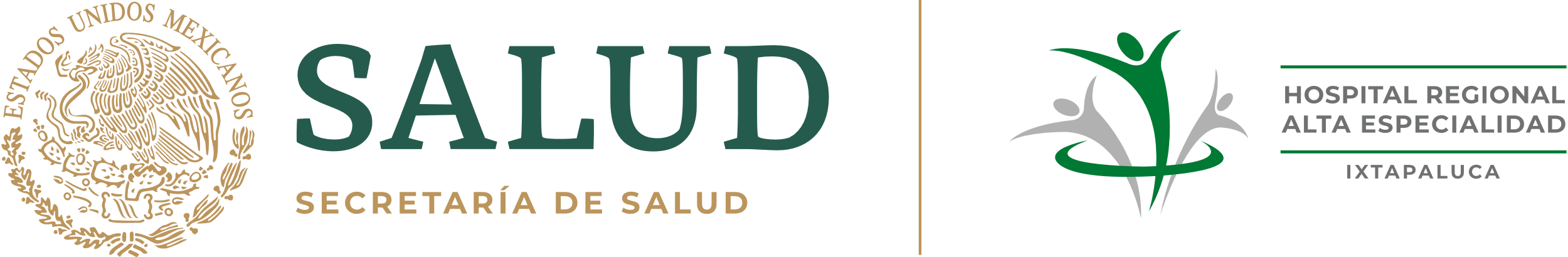 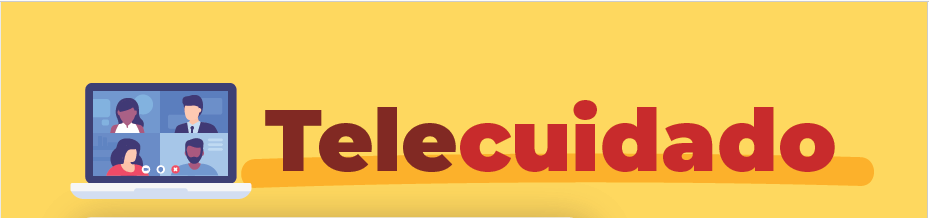 4 tragos 
estándar
3 tragos 
estándar
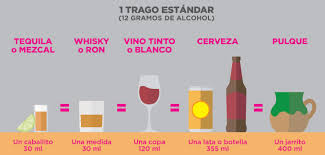 Consumo con menor riesgo
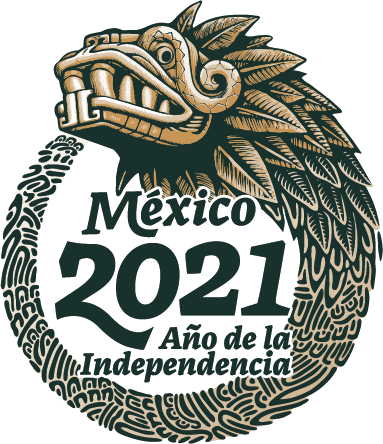 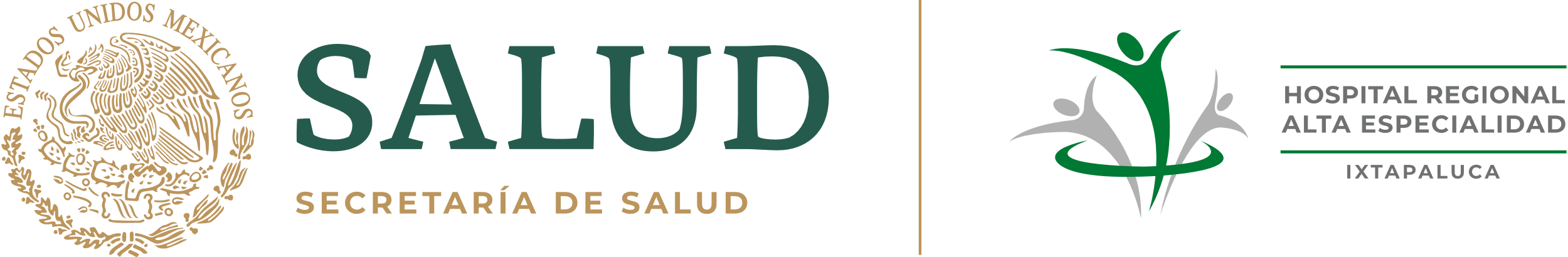 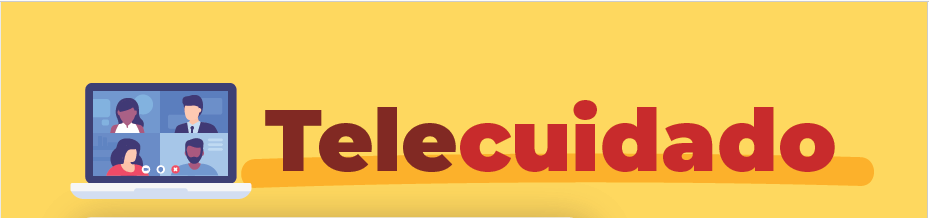 3 tragos 
estándar
2 tragos 
estándar
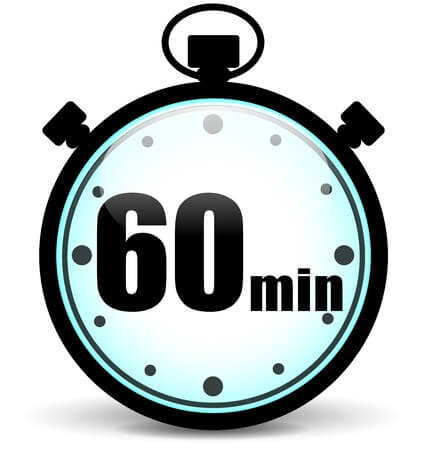 Un trago por hora
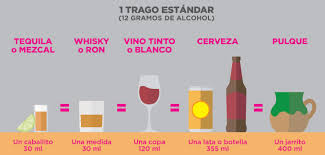 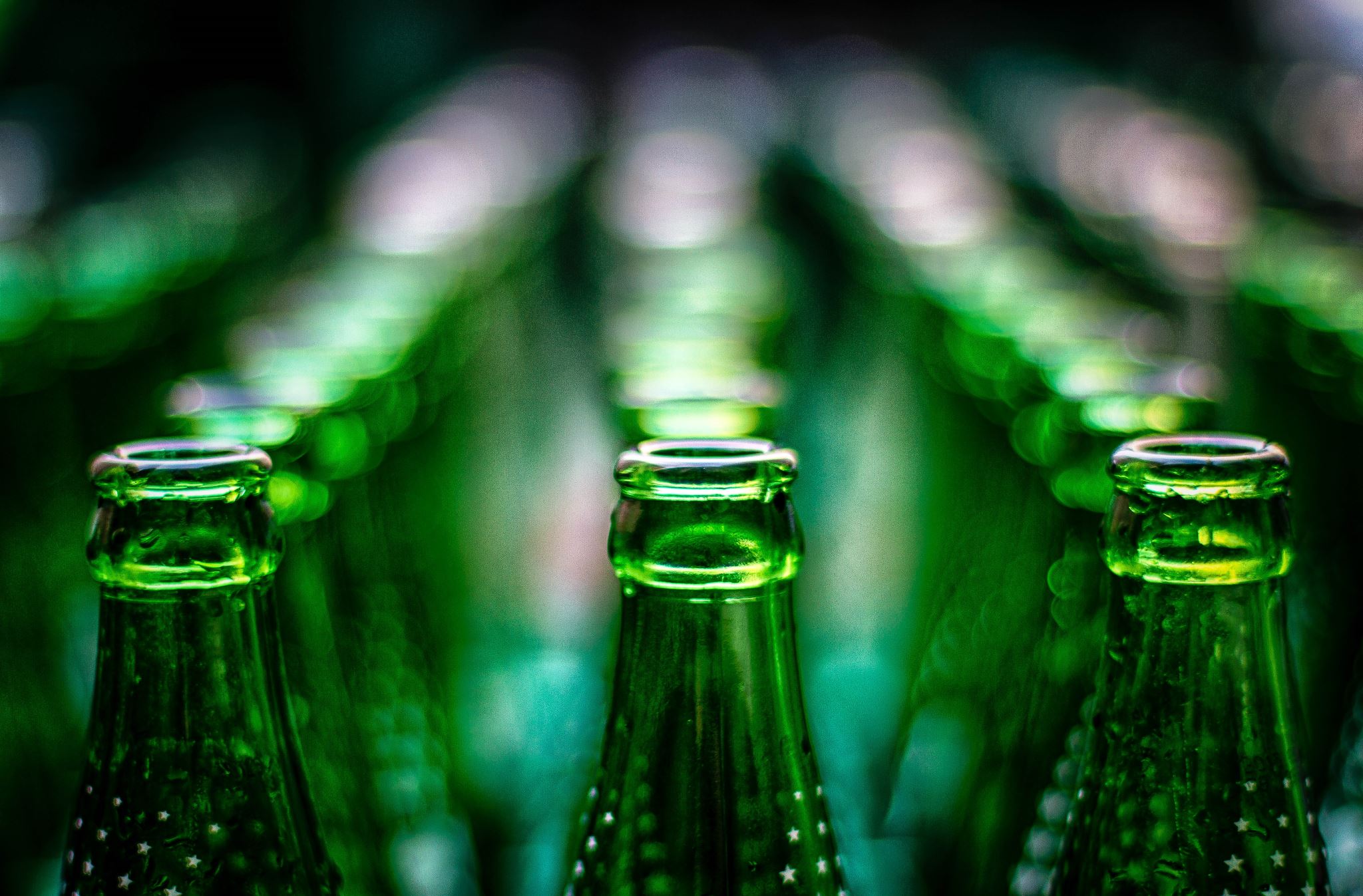 ¿La cantidad de alcohol que bebo me está poniendo en mayor riesgo?
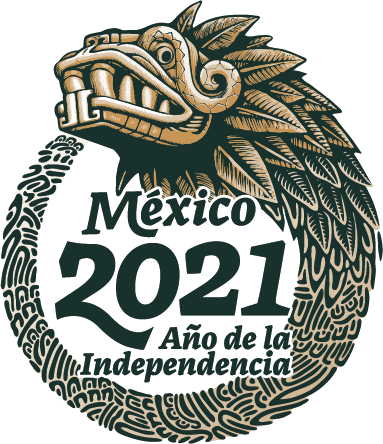 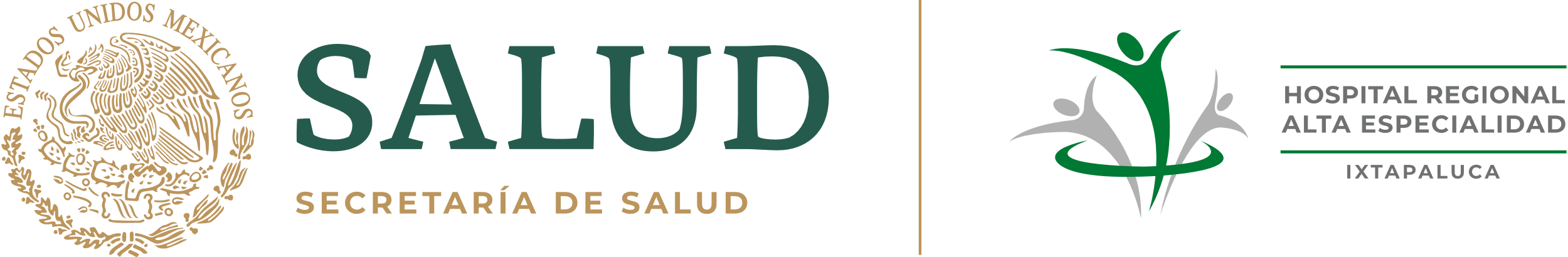 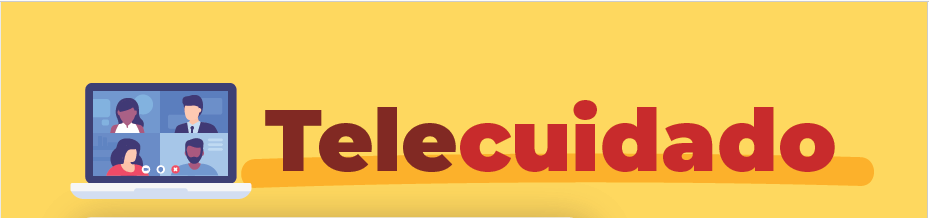 1. ¿Con qué frecuencia ha consumido alcohol en los últimos 3 meses?
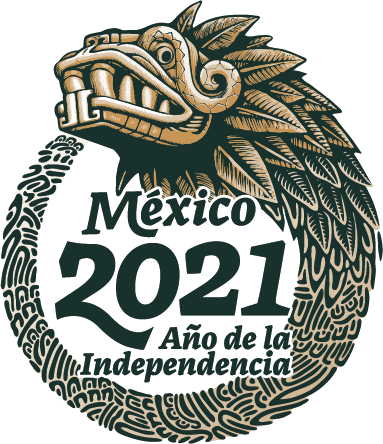 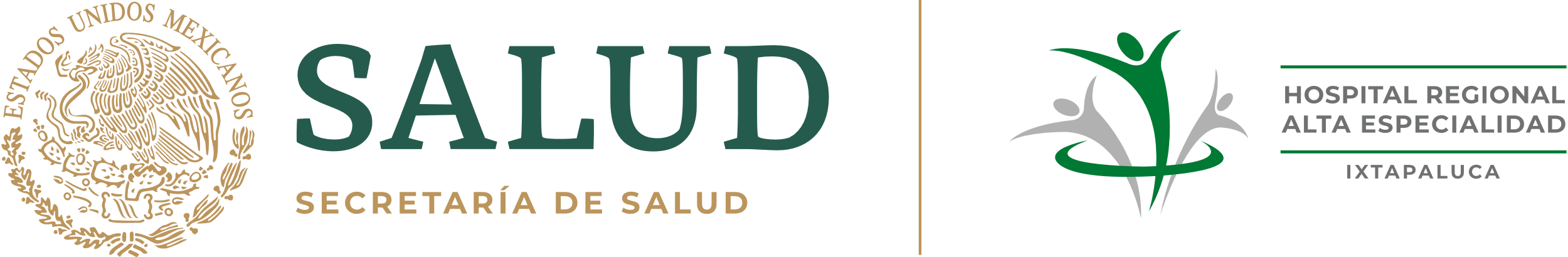 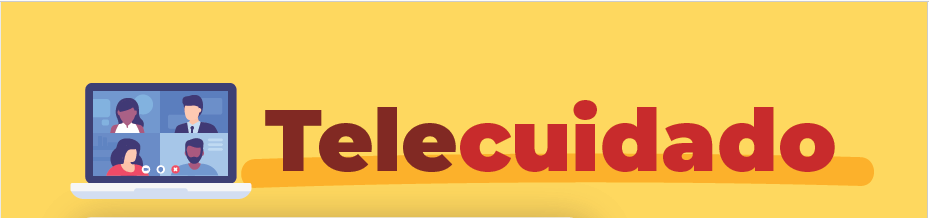 2. En los últimos 3 meses ¿con qué frecuencia ha tenido deseos fuertes o ansias de consumir alcohol?
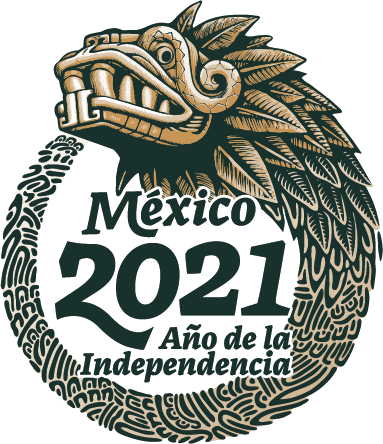 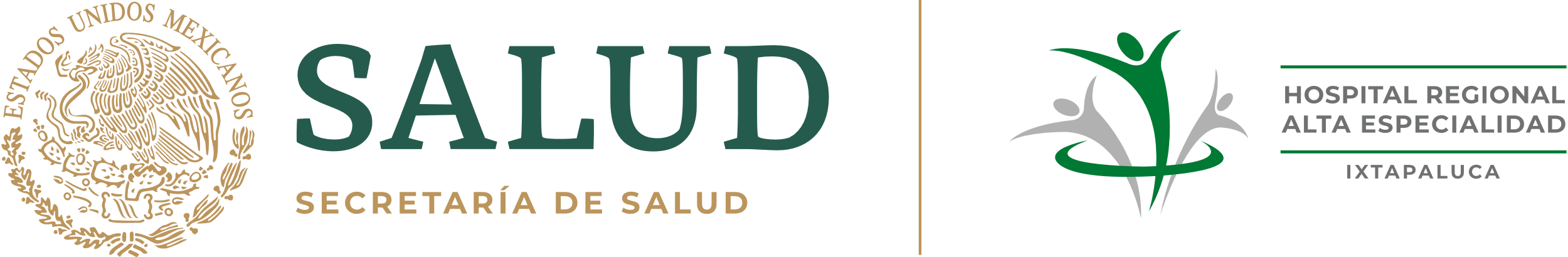 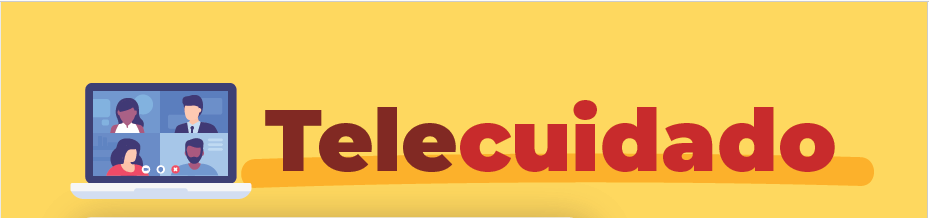 3. En los últimos 3 meses ¿con qué frecuencia le ha llevado su consumo de alcohol a problemas de salud, sociales, legales o económicos?
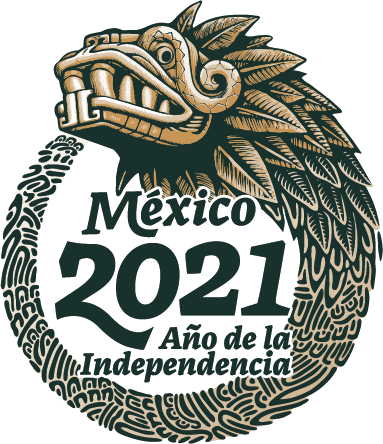 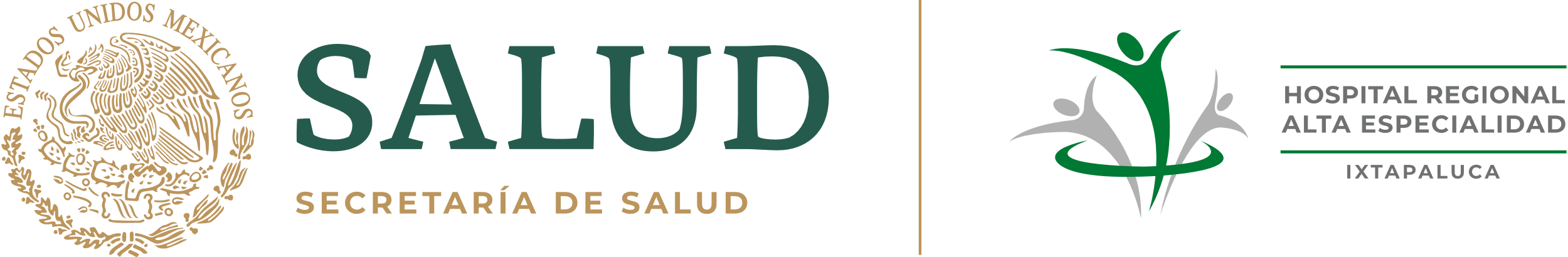 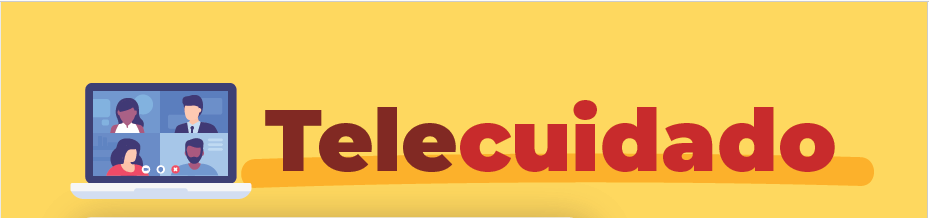 4. En los últimos 3 meses ¿con qué frecuencia dejó de hacer lo que se esperaba de usted habitualmente por el consumo de alcohol?
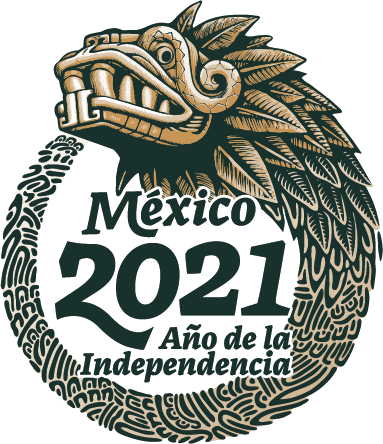 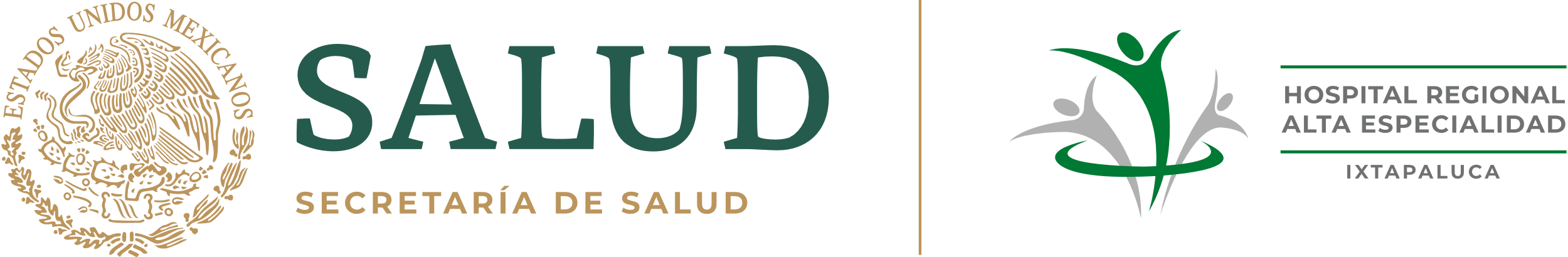 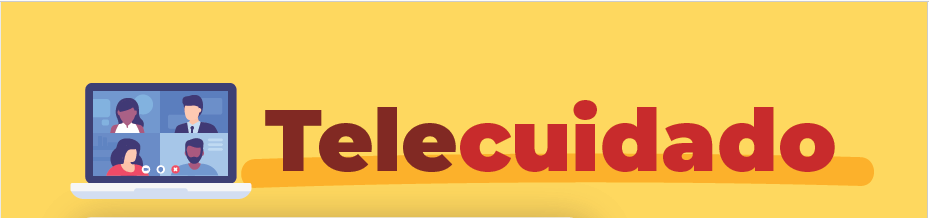 5. ¿Un amigo, un familiar o alguien más alguna vez ha mostrado preocupación por su consumo de alcohol?
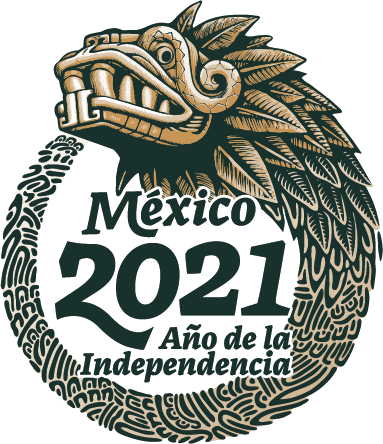 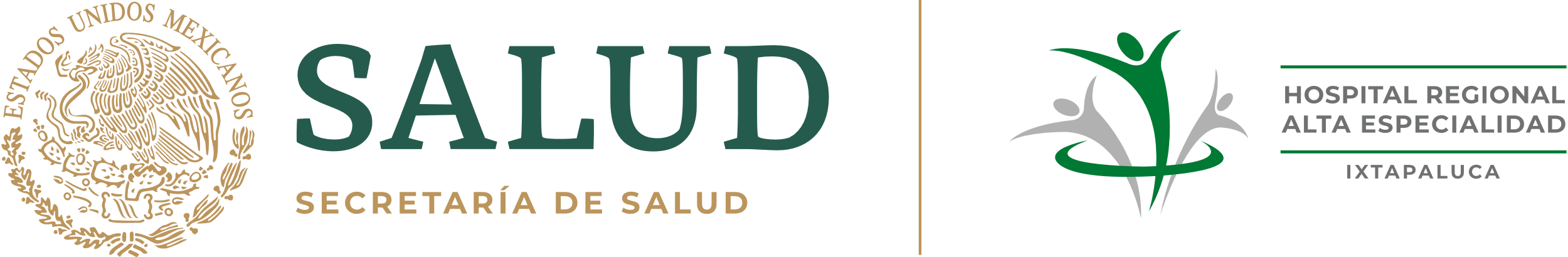 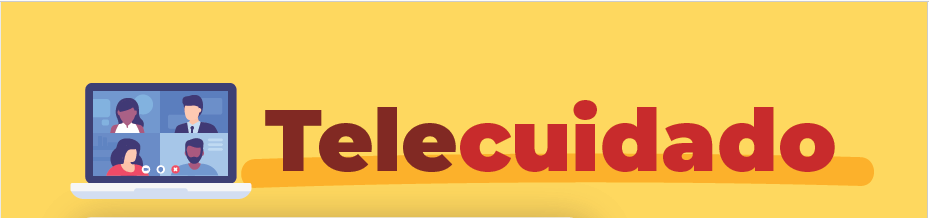 6. ¿Ha intentado alguna vez controlar, reducir, o dejar de consumir alcohol y no lo ha logrado?
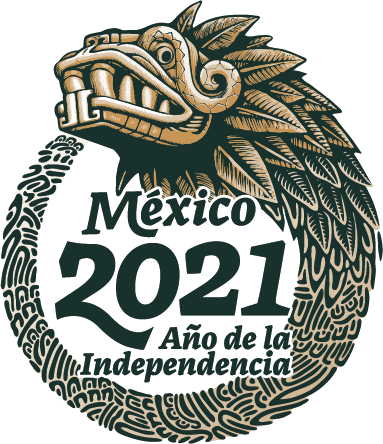 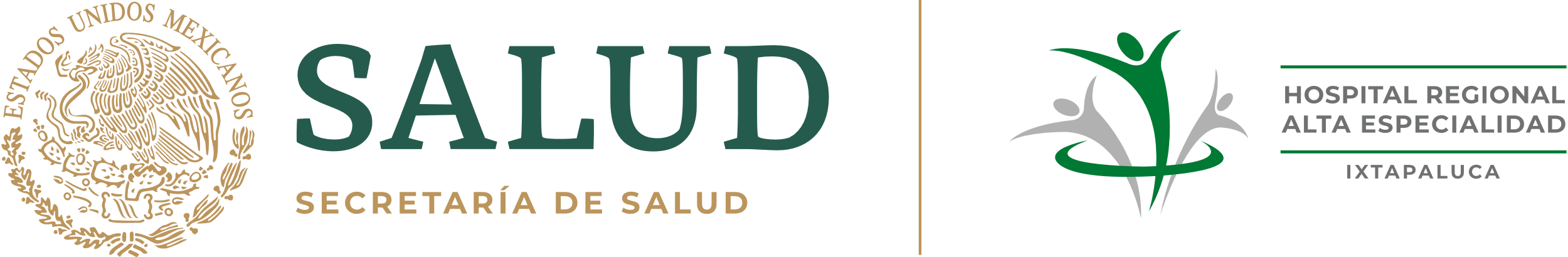 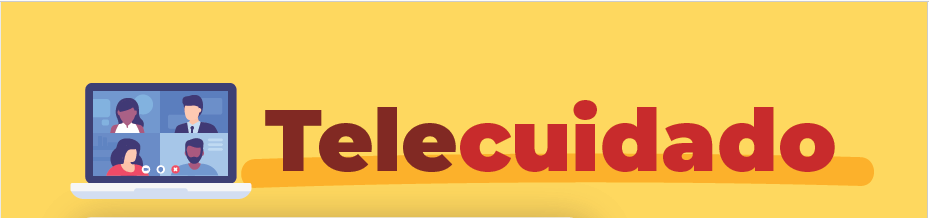 6. ¿Ha intentado alguna vez controlar, reducir, o dejar de consumir alcohol y no lo ha logrado?
Escala ASSIST – Organización Mundial de la Salud
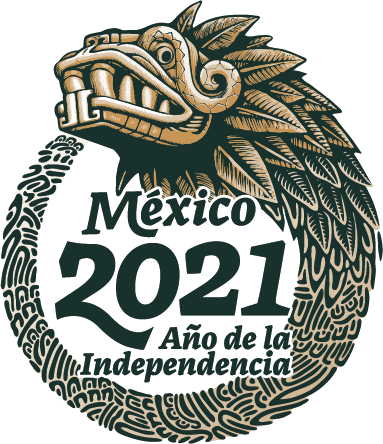 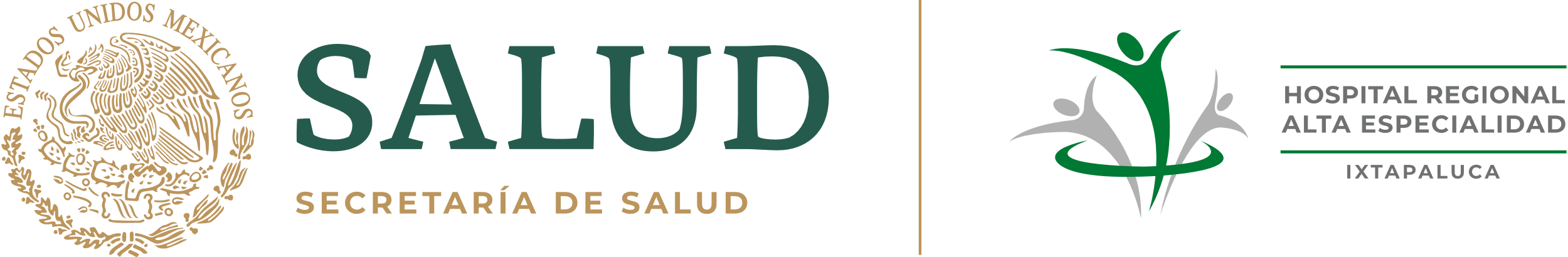 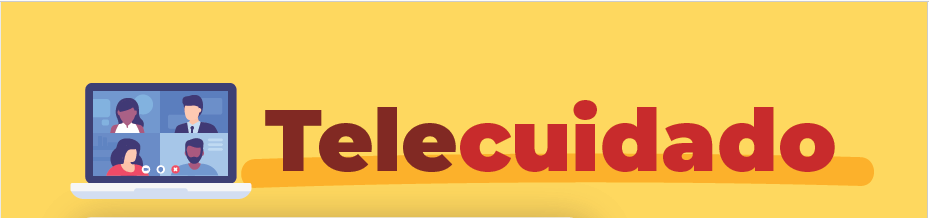 Su nivel de riesgo es:
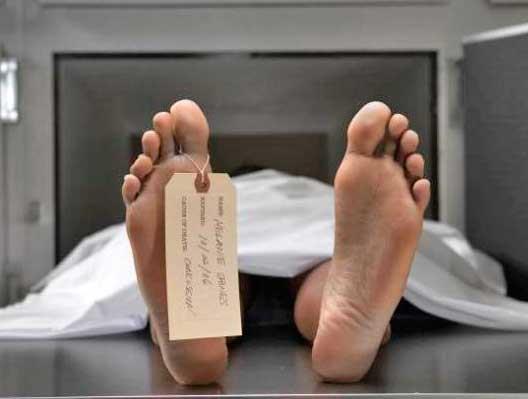 5% de todas las defunciones
[Speaker Notes: Se estima que el uso nocivo del alcohol causa cada año 3 millones de muertes en el mundo, aproximadamente representa el 5 % de todas las defunciones]
Acetaldehído
Alcohol
Inflamación
Acumulación de grasa
Cambios a largo plazo
Hepatitis alcohólica
Hígado graso
CIRROSIS
CÁNCER
[Speaker Notes: Acumulación de grasa: El hígado almacena más grasa de lo normal además de estimular la creación de grasa nueva en el hígado 
Inflamación: nuestro sistema inmune se activa y provoca inflamación, lo que se conoce como hepatitis alcohólica, similar a una infección muy fuerte en el hígado pero al mismo tiempo también provoca la muerte de la célula ya que se destruye su capa externa y muere, esto a la larga produce una cicatriz que se conoce como CIRROSIS.
Otro daño que sucede cuando tomamos alcohol en exceso  es que el metabolismo del alcohol requiere mucho oxígeno y la célula no cuenta con el suficiente por lo que muere literalmente por asfixia y esto provoca la generación de unas sustancias llamadas Radicales Libres, una de ellas, el peróxido de hidrógeno, para que lo visualicen mejor  es]
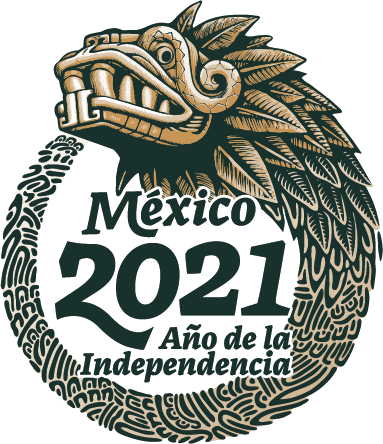 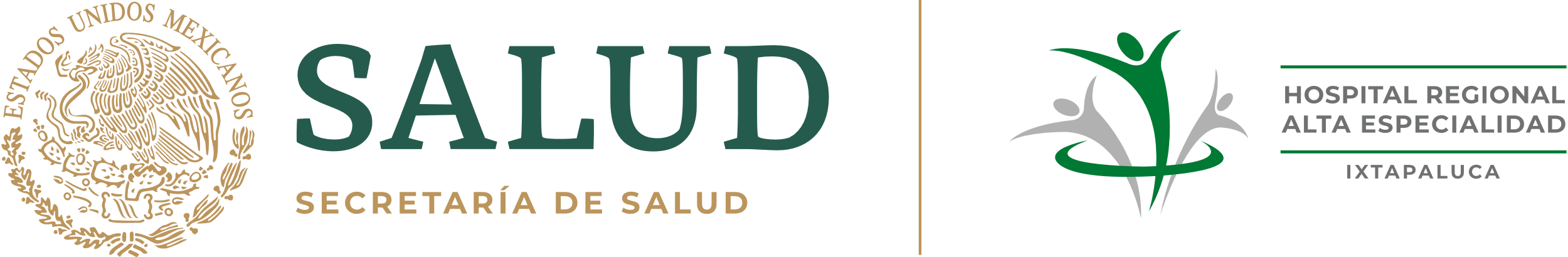 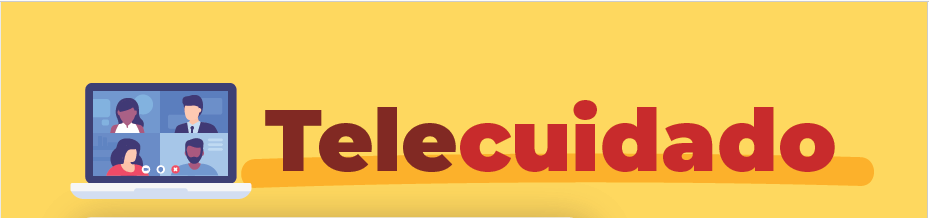 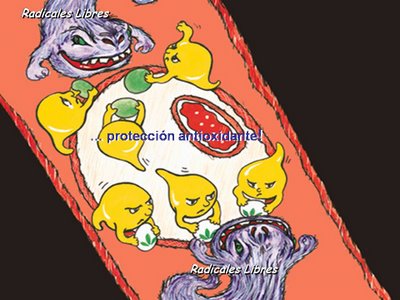 [Speaker Notes: Otro daño que sucede cuando tomamos alcohol en exceso  es que el metabolismo del alcohol requiere mucho oxígeno y la célula no cuenta con el suficiente por lo que muere literalmente por asfixia y esto provoca la generación de unas sustancias llamadas Radicales Libres, una de ellas, el peróxido de hidrógeno, lo que se utiliza para decolorar el cabello, estas sustancias son extremadamente dañinas a las células, las destruye y no solo eso, modifica también nuestro ADN]
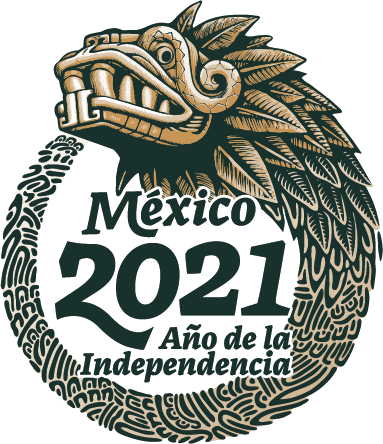 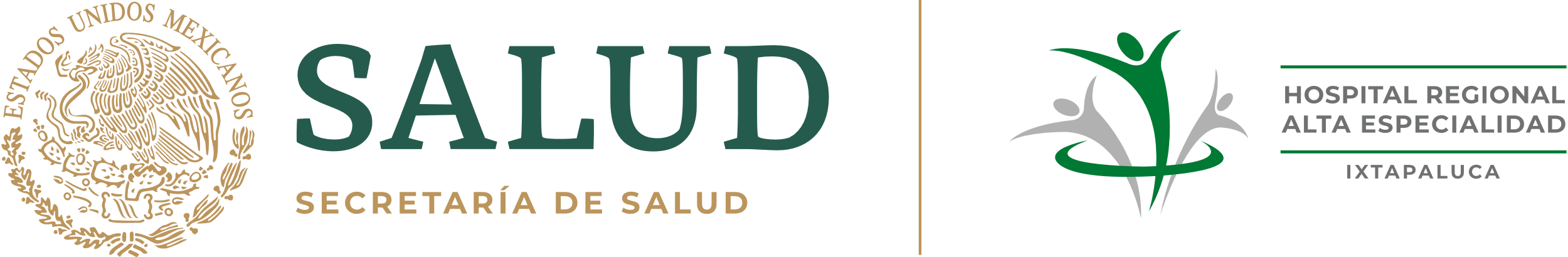 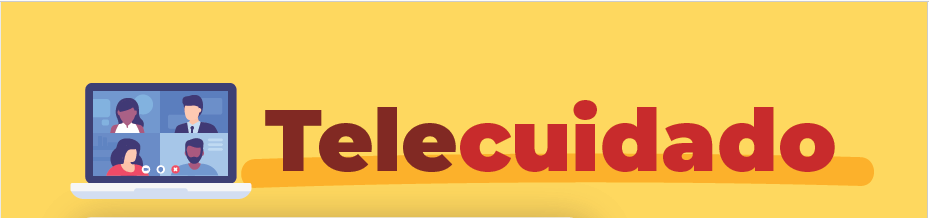 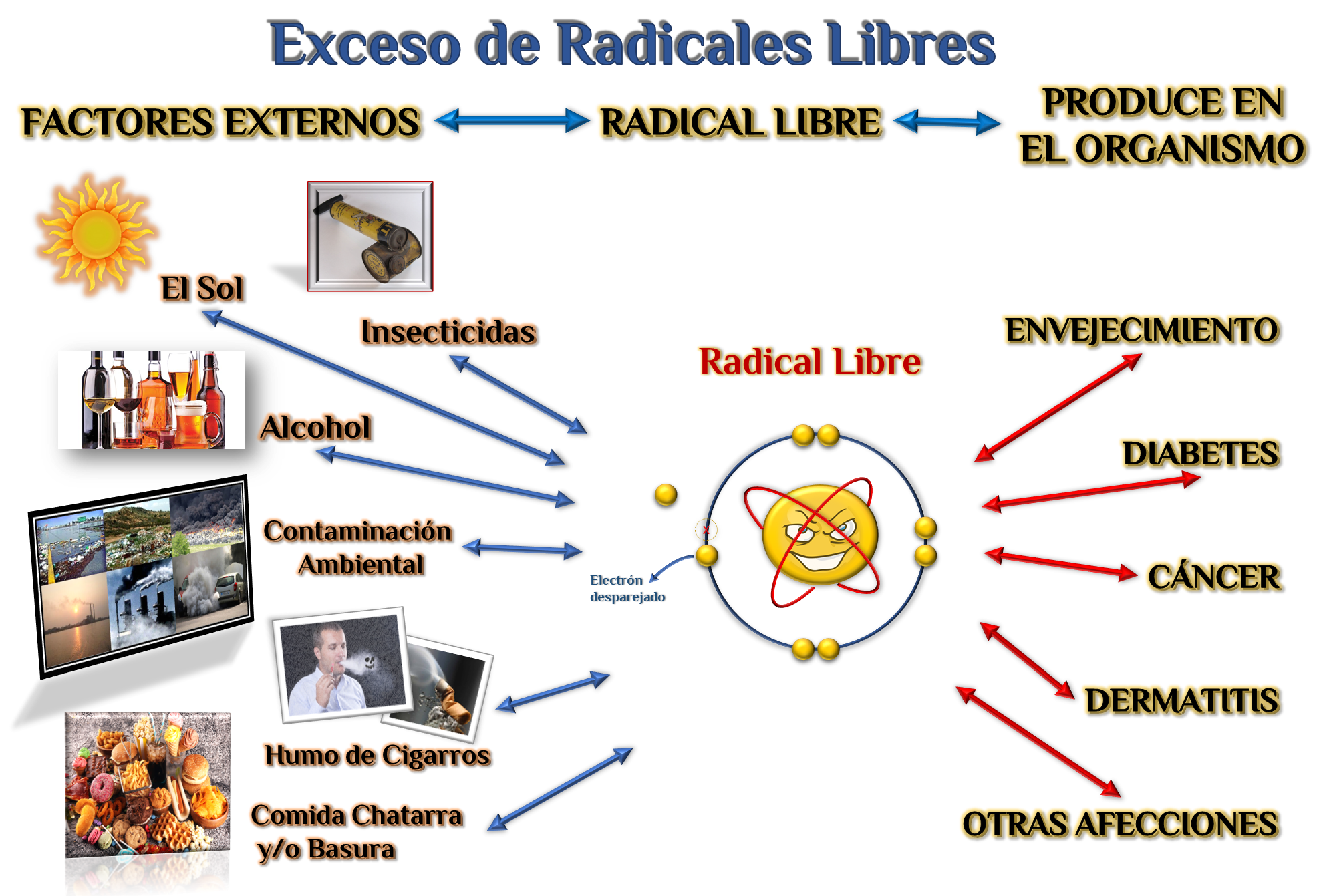 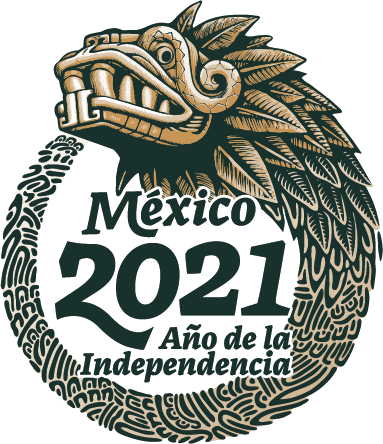 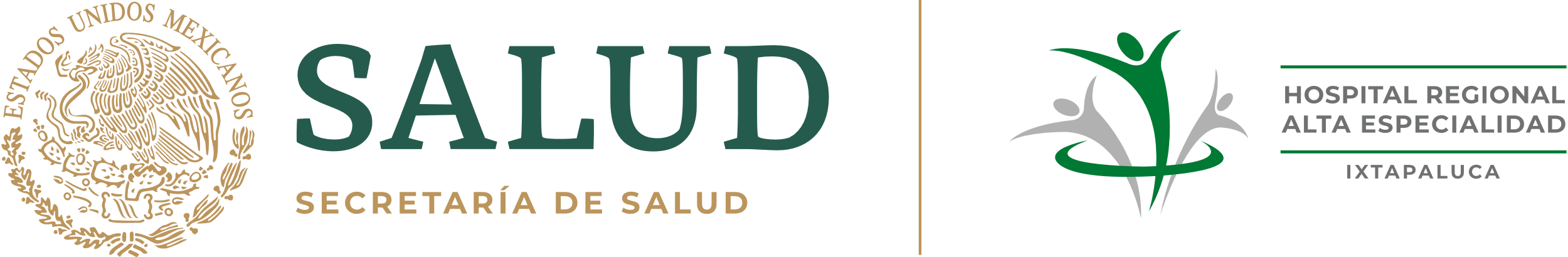 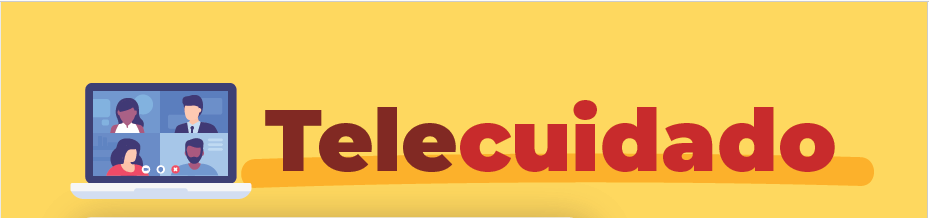 Hipertensión arterial y alcohol
¿Hay relación entre los valores de presión arterial y el riesgo de enfermarse del corazón?
SI
[Speaker Notes: Hay una relación continua entre los valores de presión arterial (PA) y el riesgo de padecer enfermedad cardiovascular]
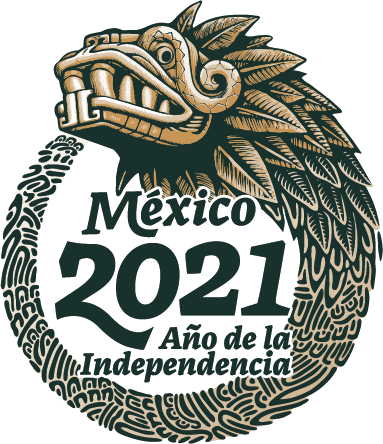 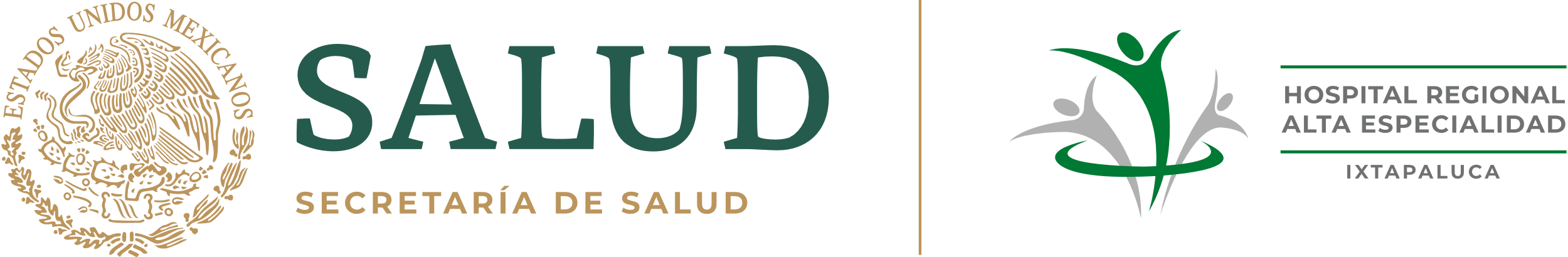 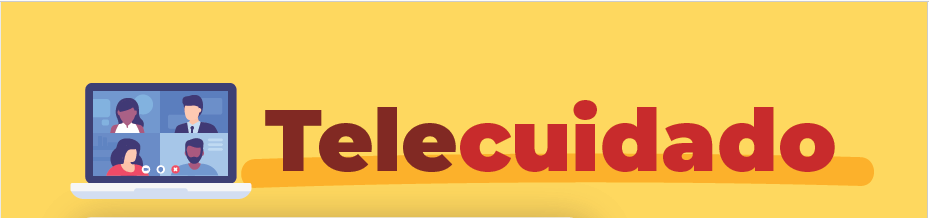 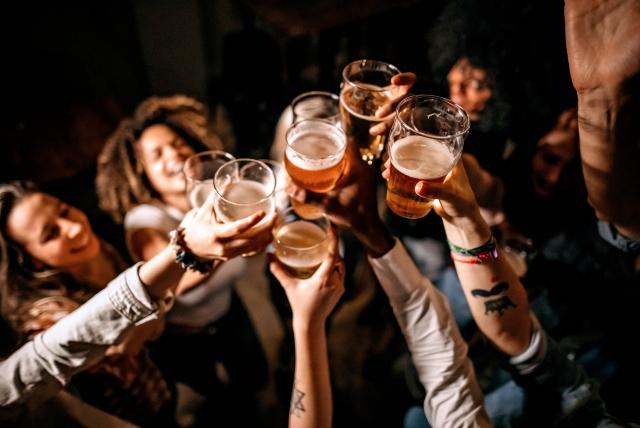 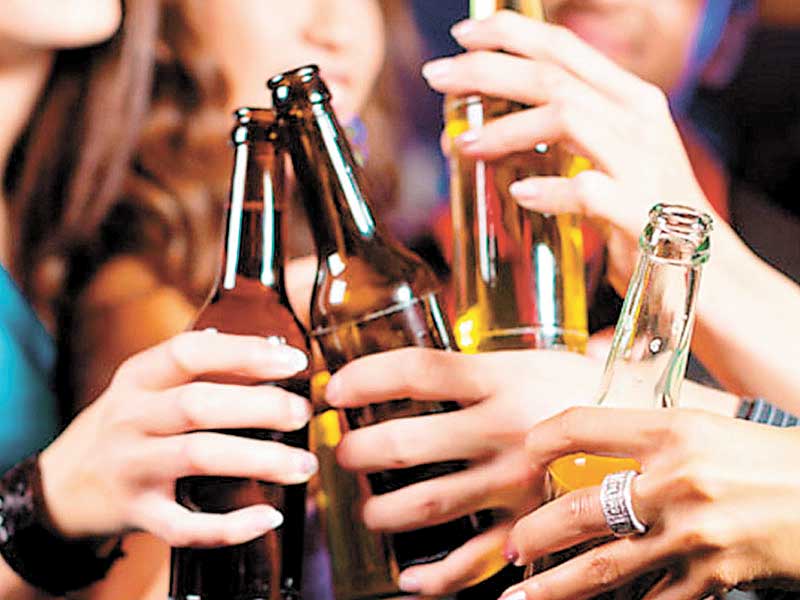 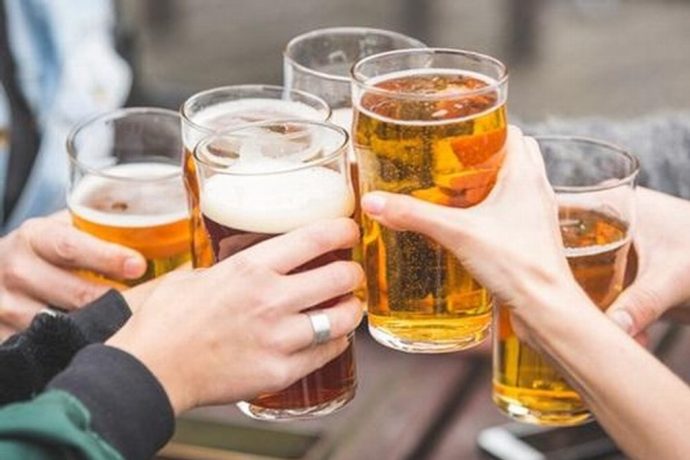 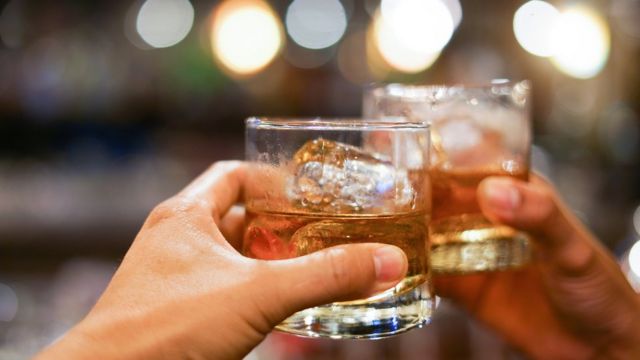 [Speaker Notes: En general, el consumo más frecuente pareció asociarse a un mayor riesgo de hipertensión.   Dado que la asociación entre la presión arterial y la enfermedad cardiovascular es continua (incluso en individuos normotensos y prehipertensos), es aconsejable limitar el consumo de alcohol en los individuos con prehipertensión o hipertensión arterial.]
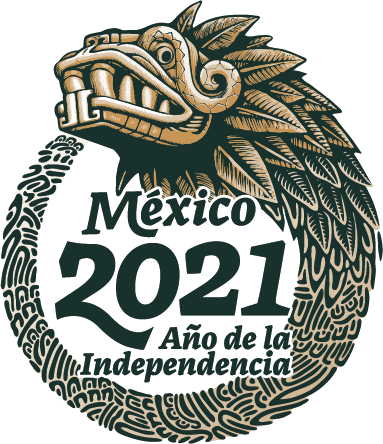 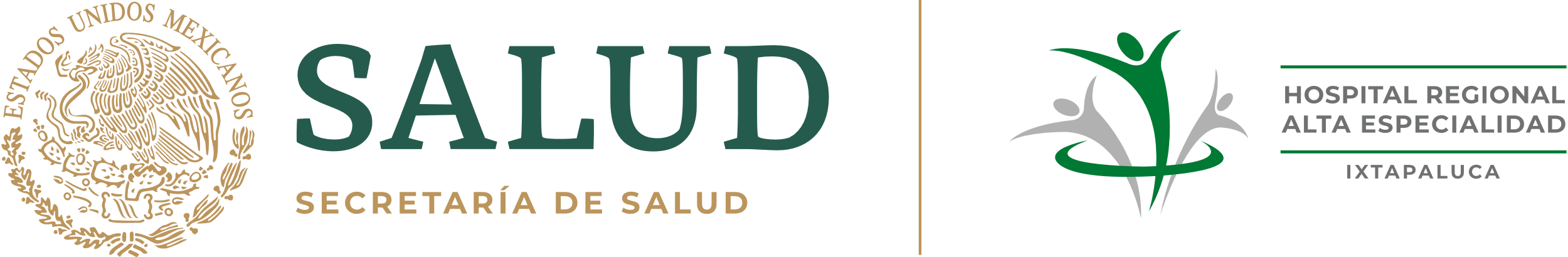 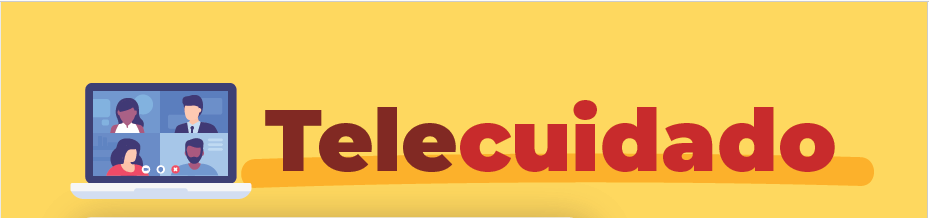 Arritmias cardiacas y alcohol
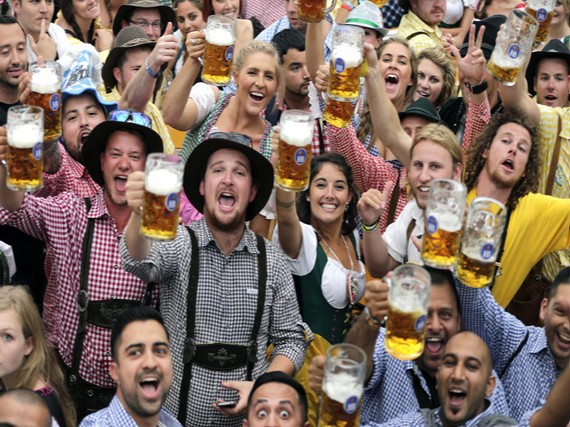 [Speaker Notes: a los cuales se les entregó un sistema de registro del ECG vinculado al teléfono inteligente y un espirómetro para medir niveles expirados de alcohol. Una tercera parte de los participantes presentaron arritmias, siendo la más frecuente la taquicardia sinusal.]
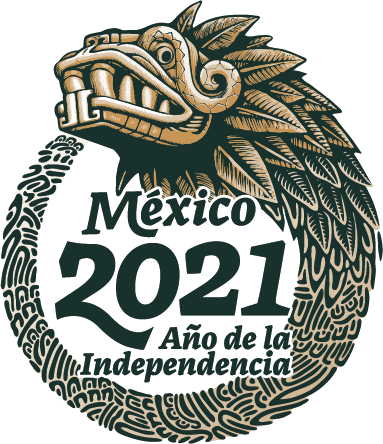 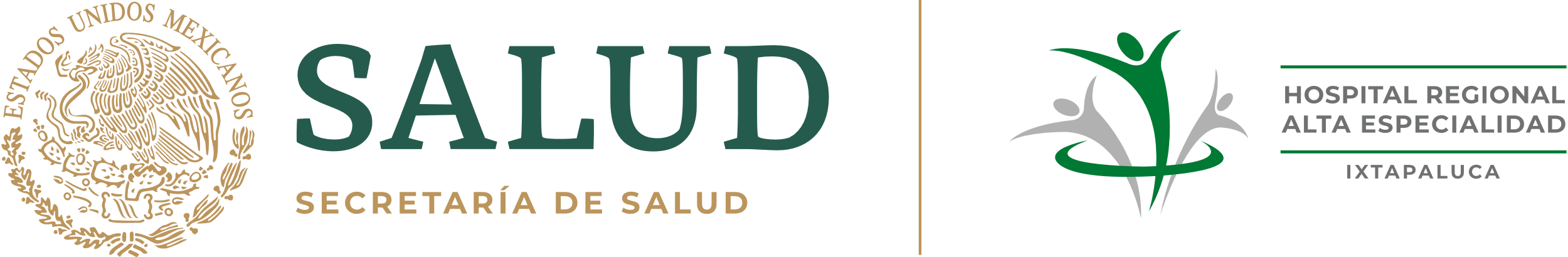 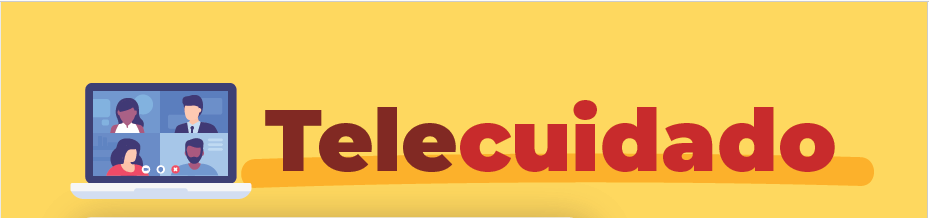 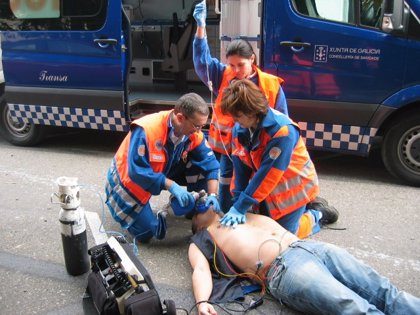 “La muerte súbita no es tan súbita”
[Speaker Notes: Hay arritmias que por su riesgo se consideran malignas, provocando muerte súbita. El riesgo de muerte súbita cardiaca es el doble en personas que beben 6 o más tragos estándar al día, aunque no presenten una enfermedad cardiaca previa, ahora imagínense si esa persona tuviera como antecedente un infarto agudo a miocardio, entonces el riesgo aumenta aún más. La relación aquí es con respecto a la cantidad, a mayor cantidad mayor riesgo de muerte súbita. 
“La muerte súbita no es tan súbita…. Había ya factores de riesgo que estábamos ignorando, como la cantidad elevada de alcohol”]
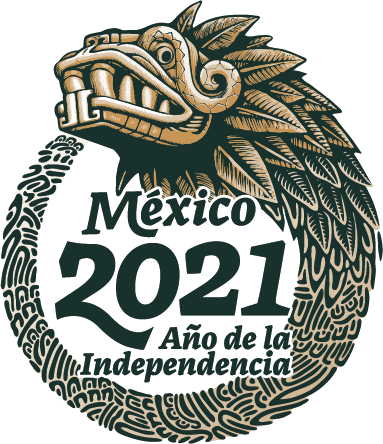 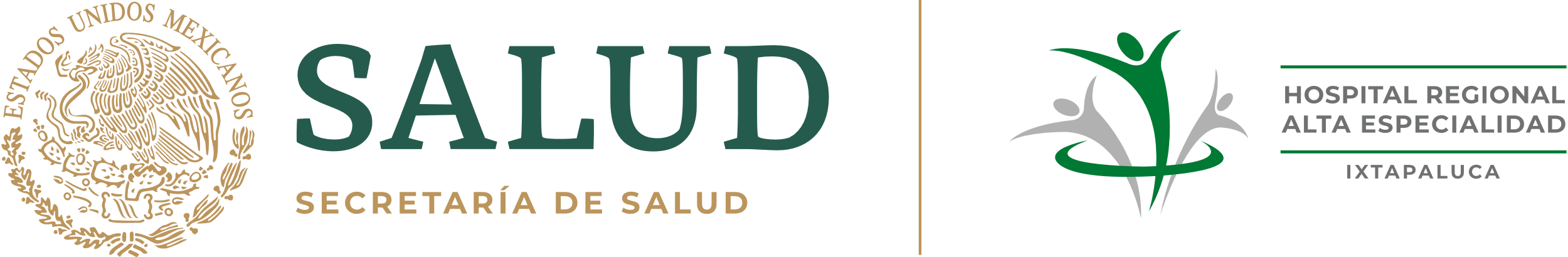 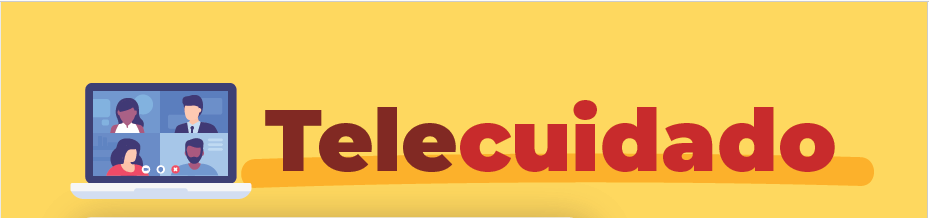 Enfermedad coronaria y alcohol
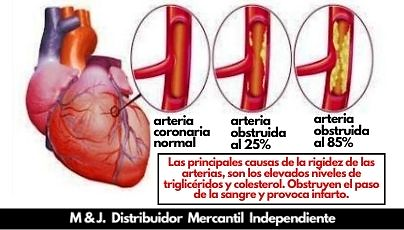 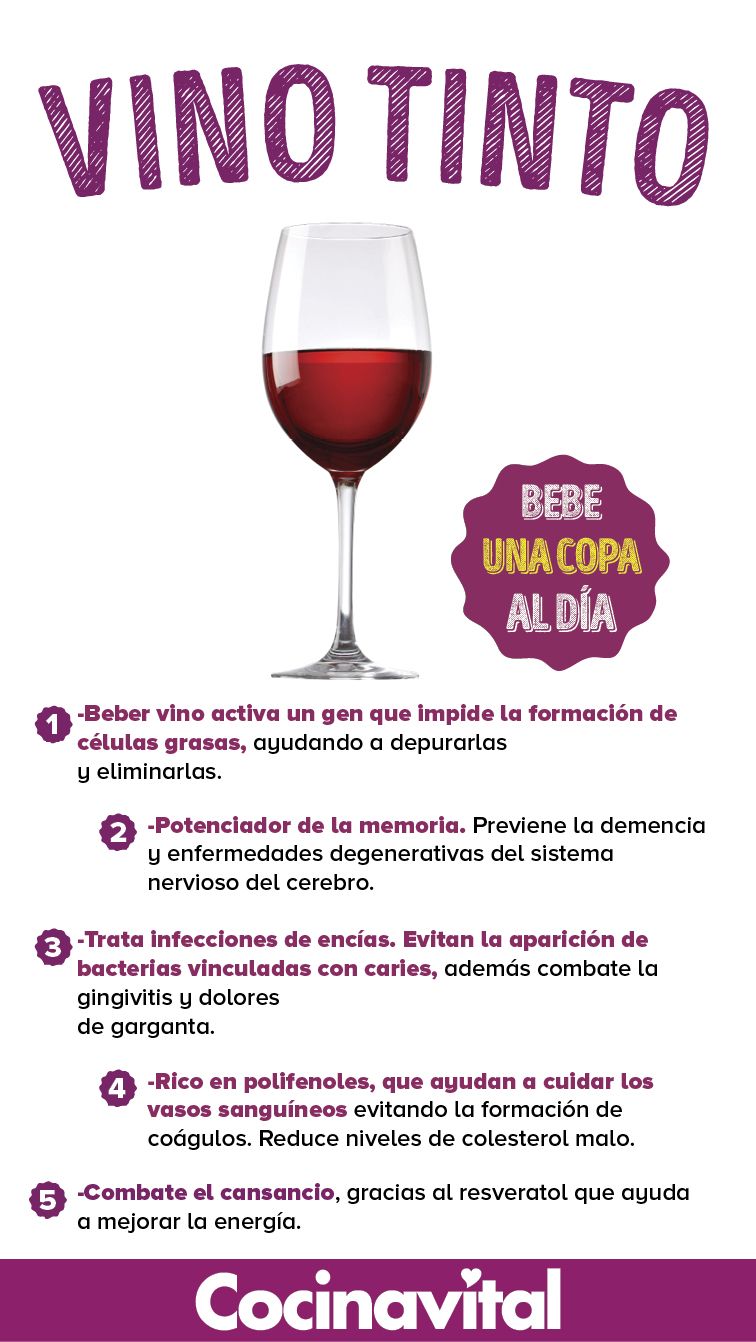 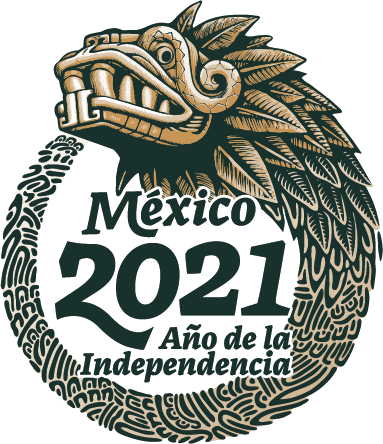 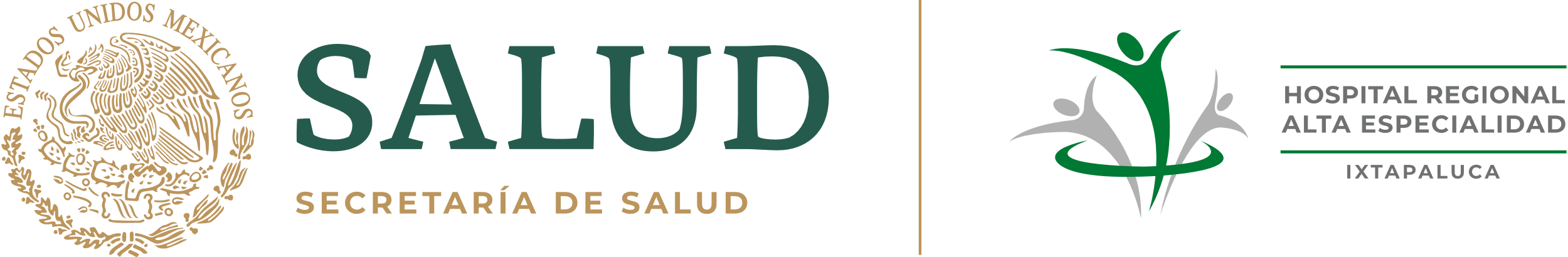 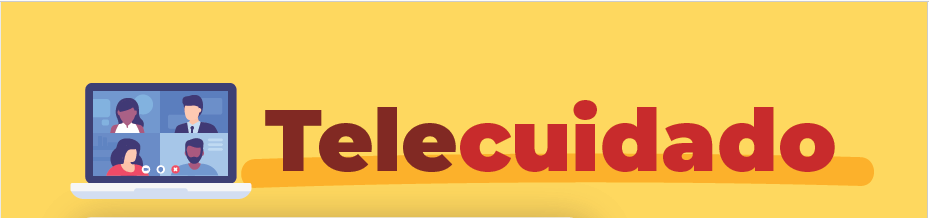 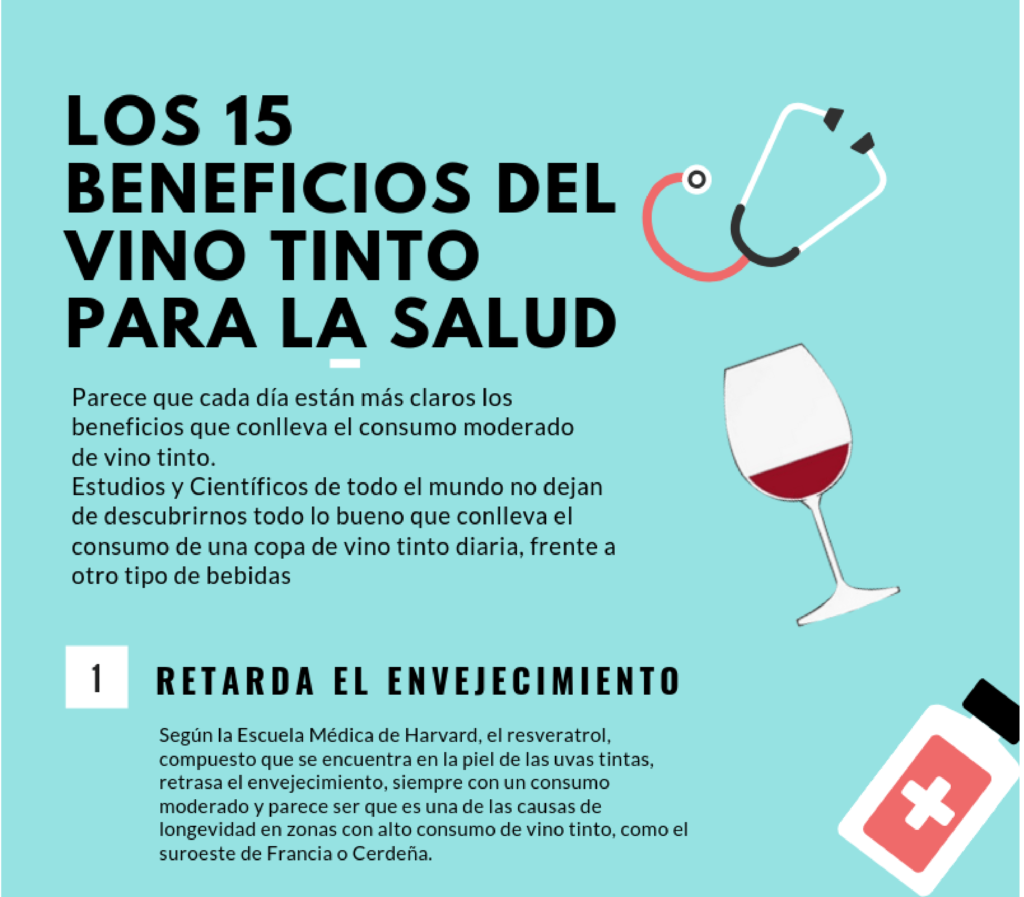 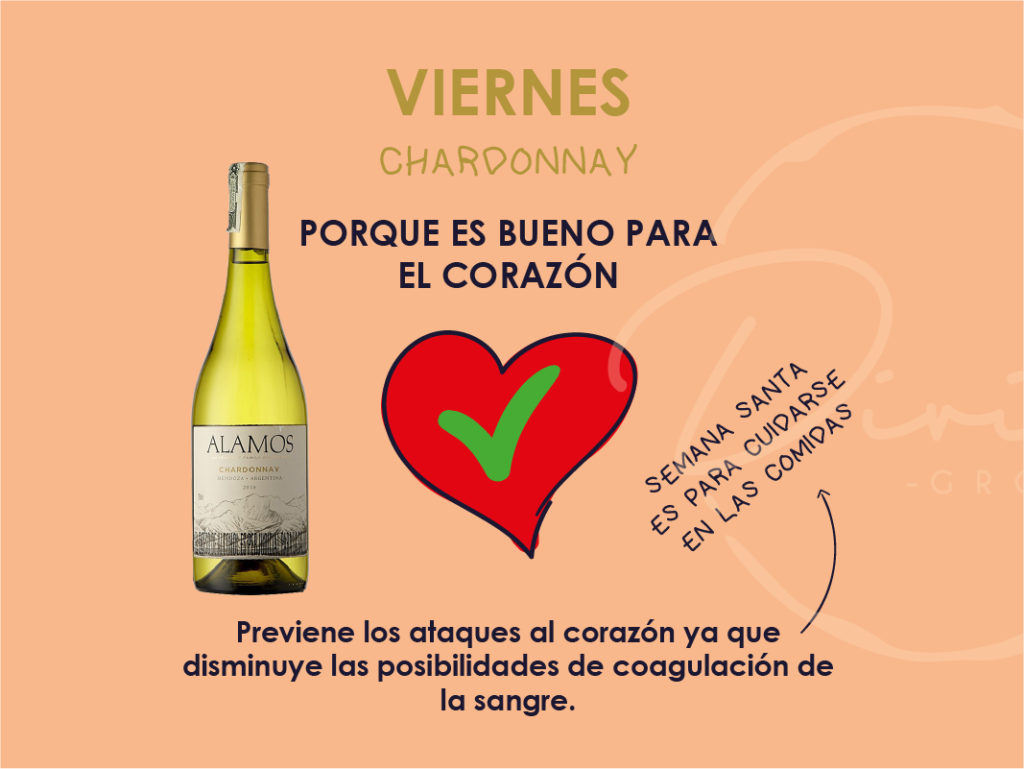 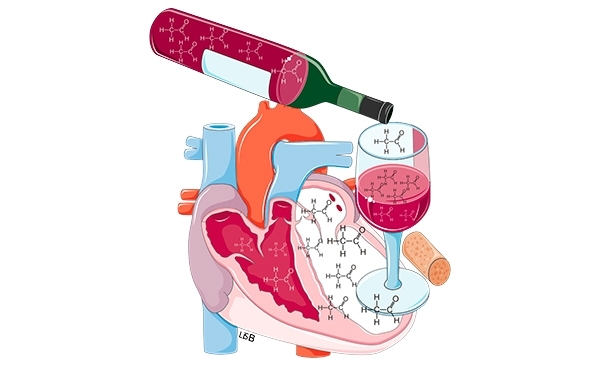 [Speaker Notes: Beber alcohol protege al corazón???
Aunque queda claro que el alcohol es dañino en varias partes del cuerpo, existe controversia en cuanto a los potenciales efectos beneficiosos de un consumo bajo o moderado de alcohol  y enfermedad coronaria. Hay algunos estudios que han observado que en personas que consumen alcohol en pequeñas cantidades  tienen un riesgo menor a tener infartos comparado con los que no beben alcohol. Teóricamente, habría un nivel de consumo de alcohol que sería óptimo, entonces, es recomendable beber alcohol??… pero vamos por partes]
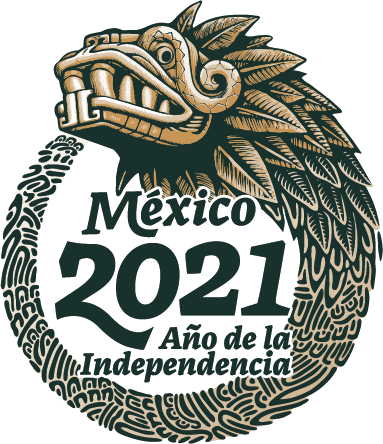 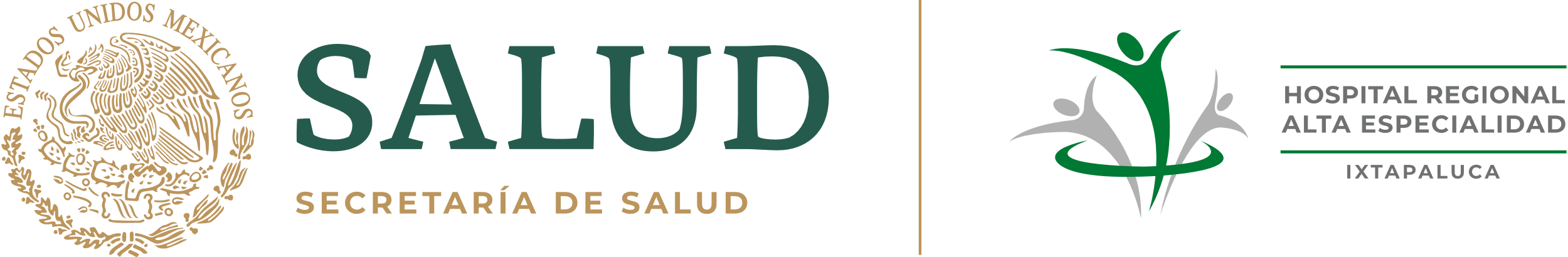 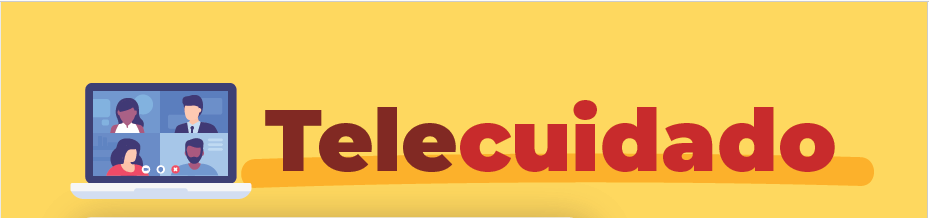 Enfermedad coronaria y alcohol
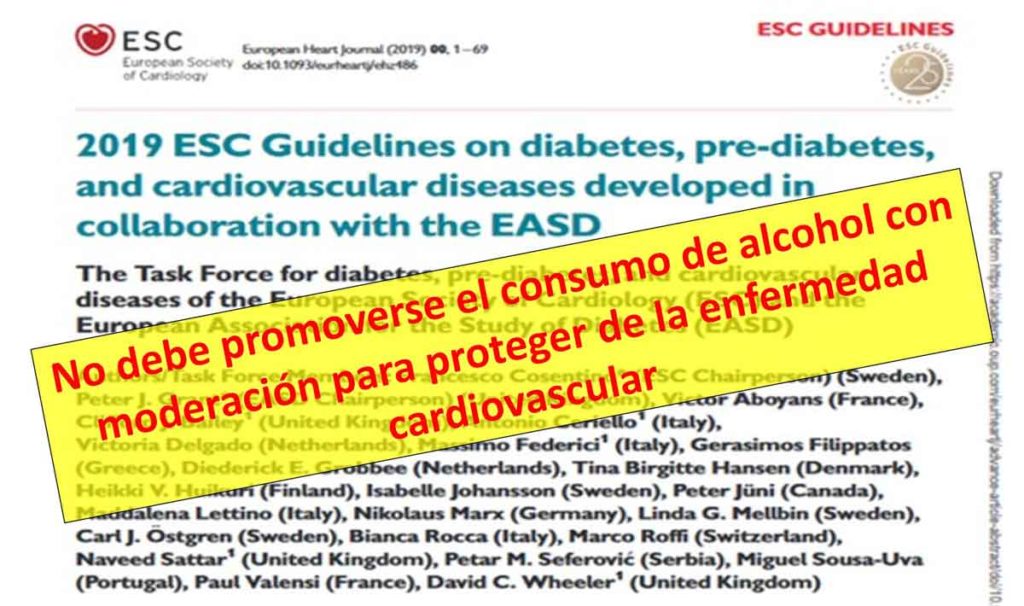 [Speaker Notes: Según varios estudios, es posible que beber alcohol tenga un efecto cardioprotector pero no para todos.  No se demostró este efecto en menores de 55 años ni cuando se toma en cuenta su salud cardiaca en general.  CLICK  . 
Hay tantas limitaciones al estudiar su efecto que no se puede recomendar su consumo porque intervienen tantas  variables por ejemplo el azar, que no se puede recomendar su uso.]
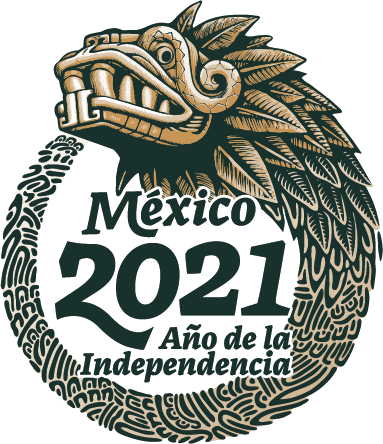 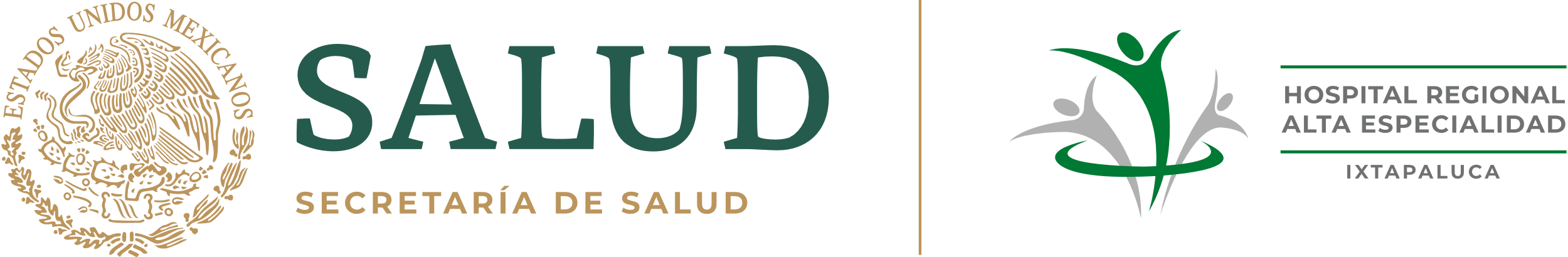 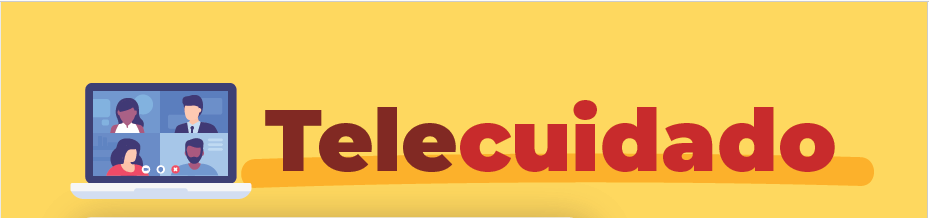 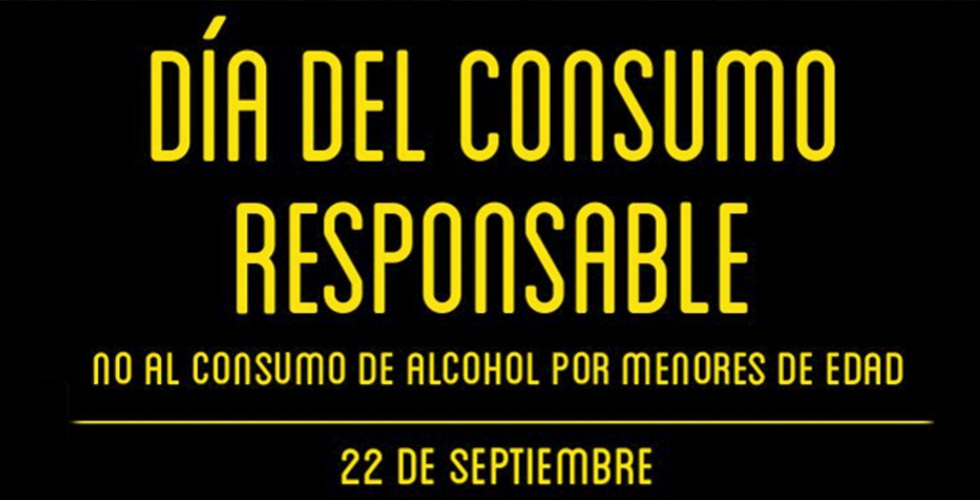 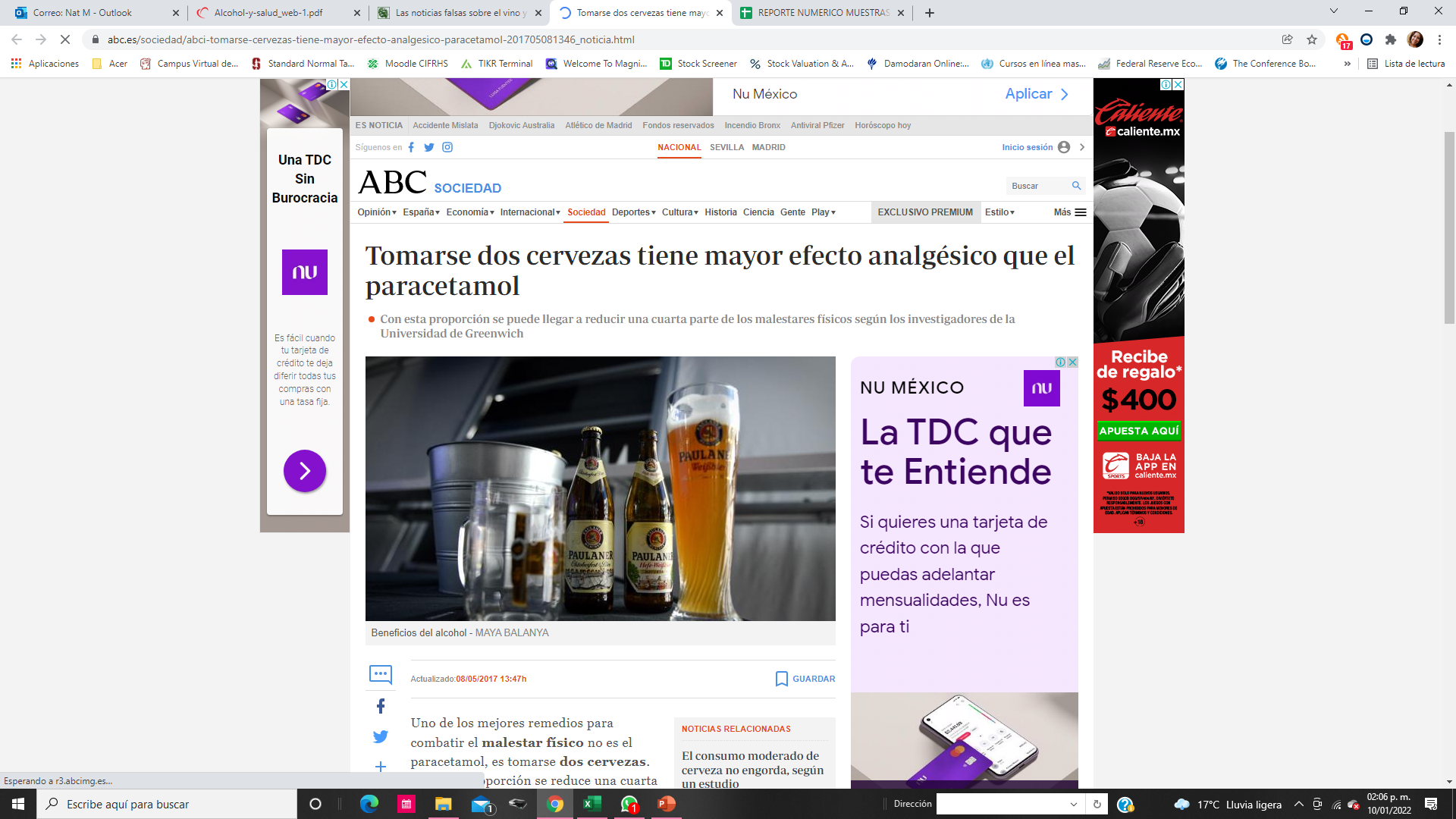 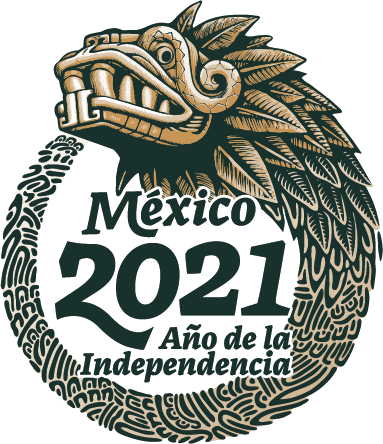 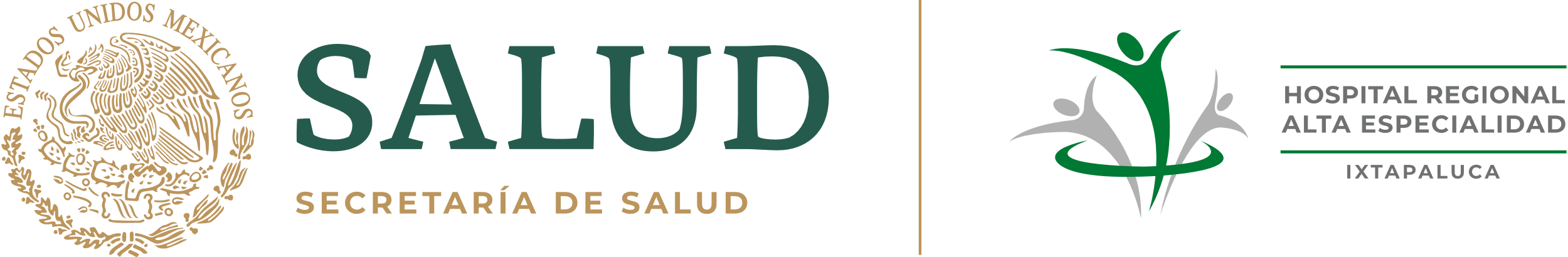 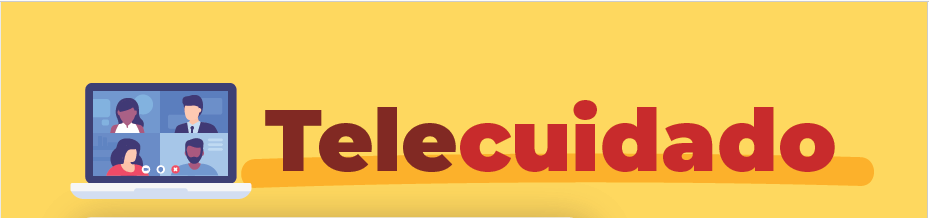 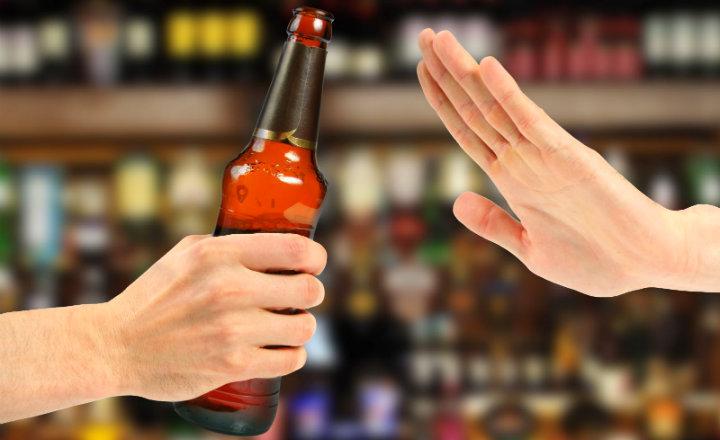 “La persona que no bebe alcohol, que continúe sin hacerlo. No existe consumo seguro, cualquier cantidad tiene sus riesgos”.
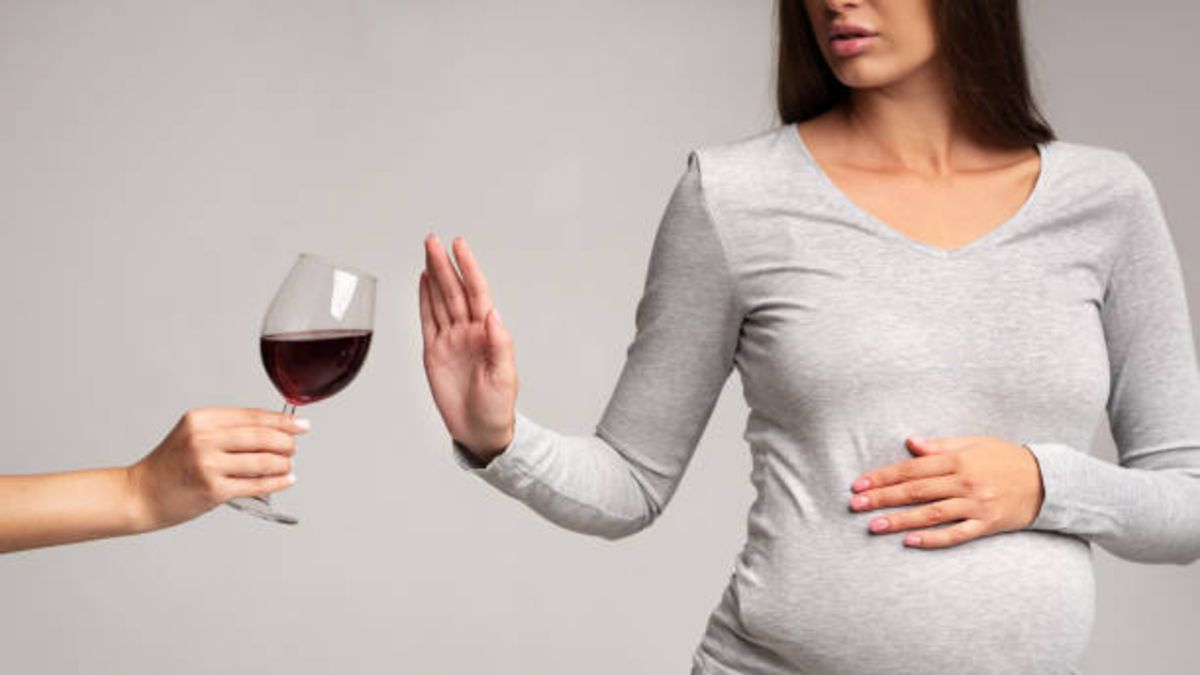 “Ninguna cantidad de alcohol es recomendada en embarazadas o que estén en posibilidades de hacerlo”
[Speaker Notes: Incluida la lactancia]
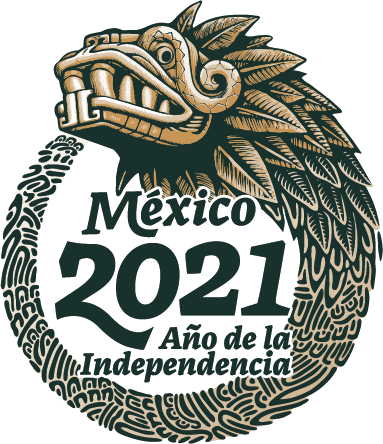 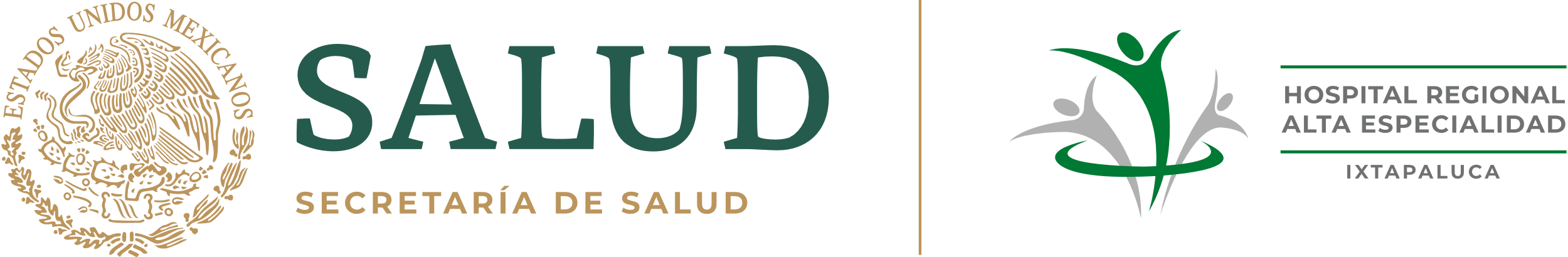 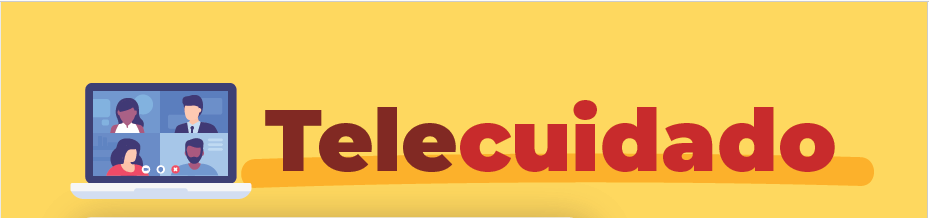 SI DECIDEN BEBER O SEGUIR BEBIENDO:
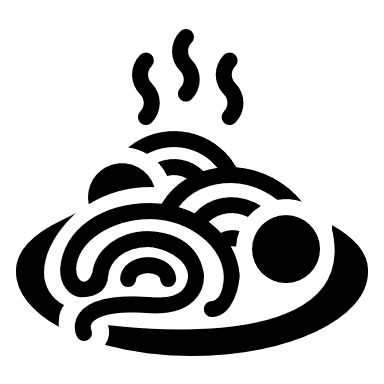 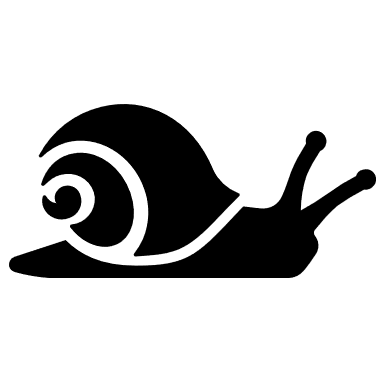 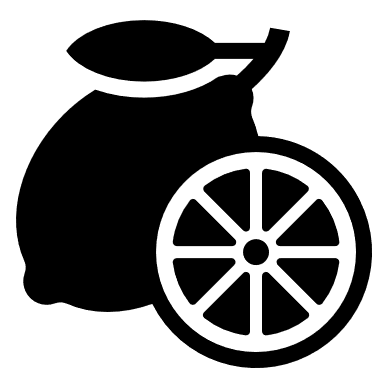 Bebe lentamente
Bebidas sin alcohol
Ingiere alimentos
[Speaker Notes: Evita los shots
Espacia los tragos e intercala con bebidas sin alcohol
 ingerir alimentos antes, durante y después]
Consumo con menor riesgo
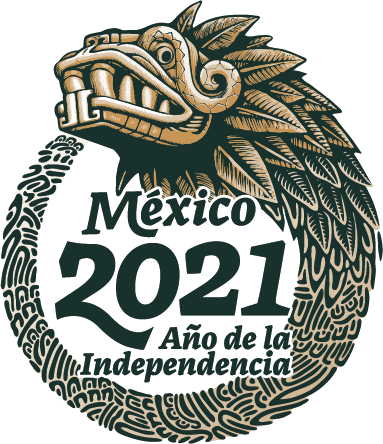 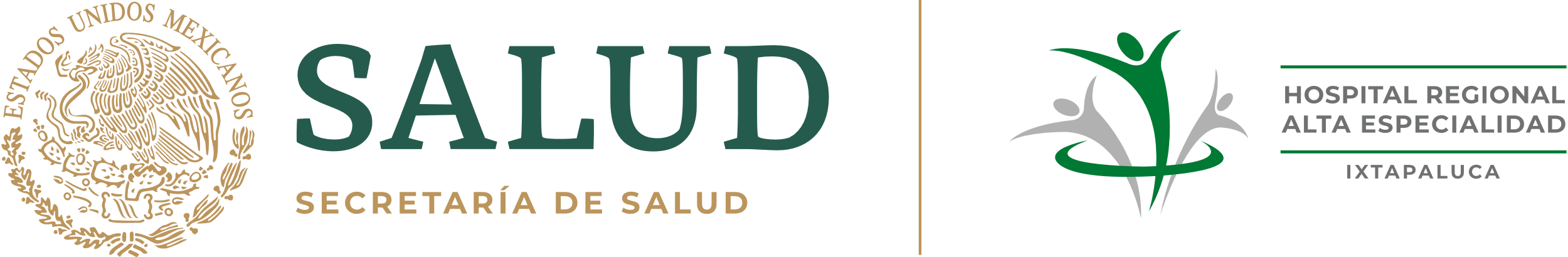 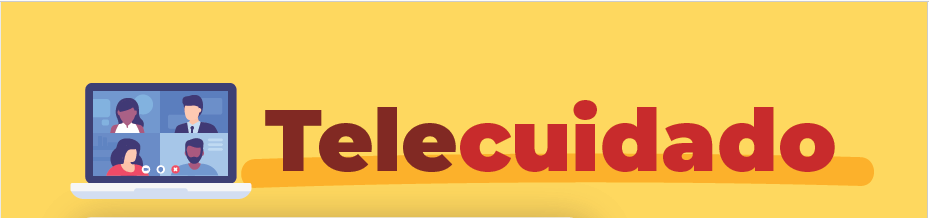 3 tragos 
estándar
2 tragos 
estándar
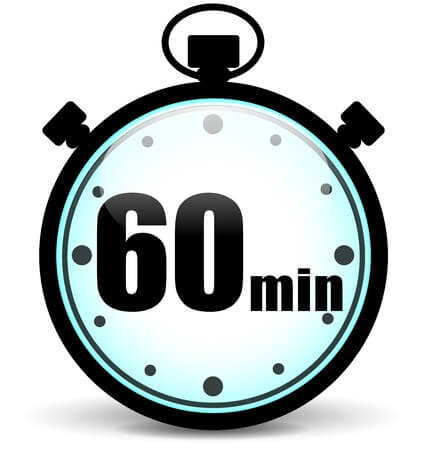 Un trago por hora
EL ALCOHOL COMO FACTOR DE RIESGO CARDIOVASCULAR
DRA. NATALIA MORALES CARRASCO
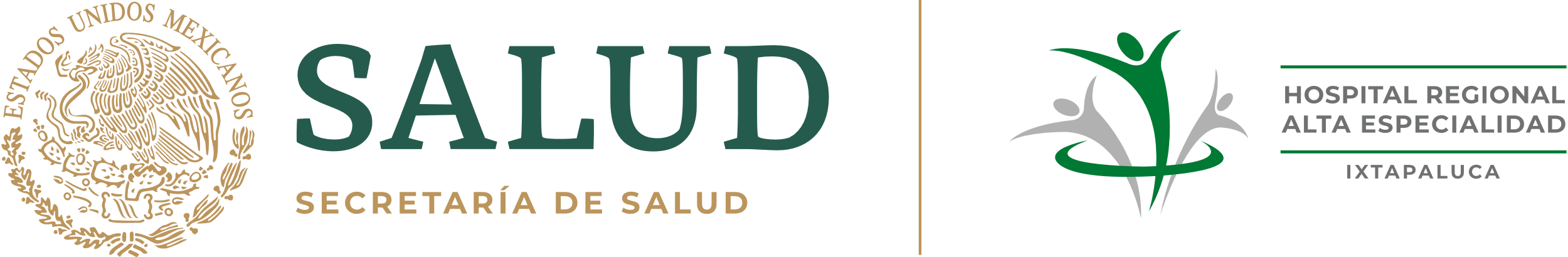 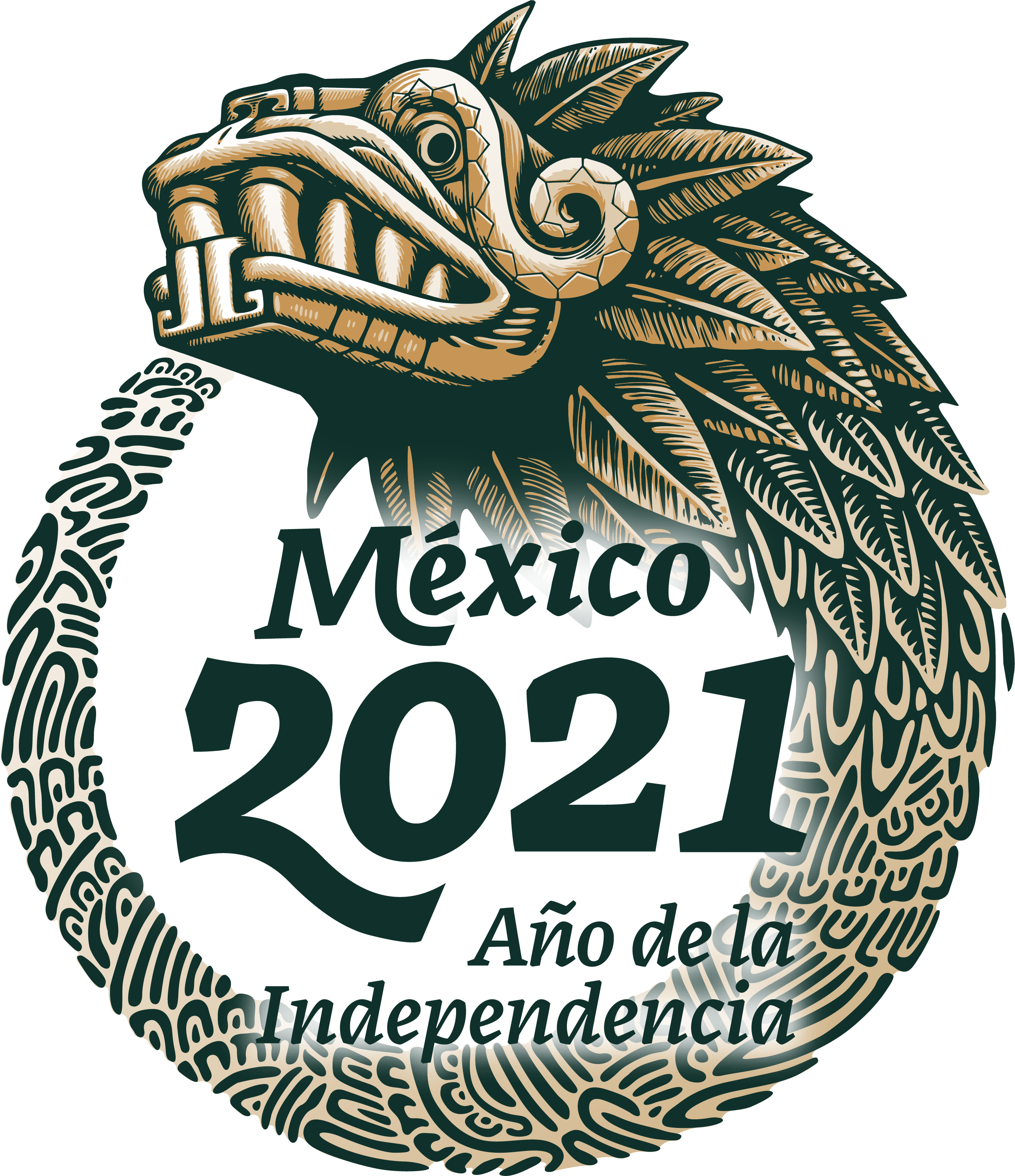 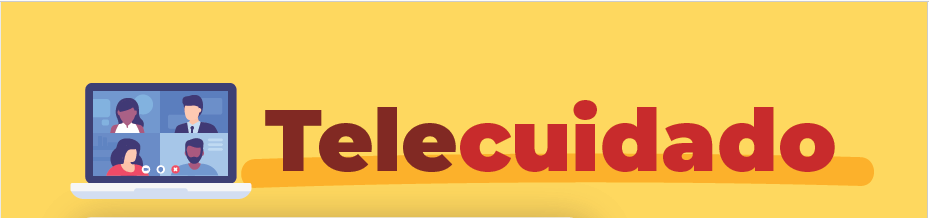